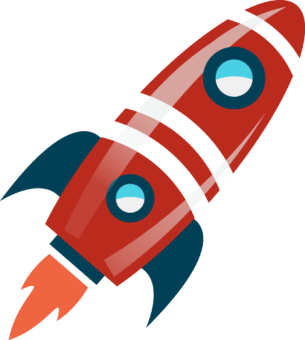 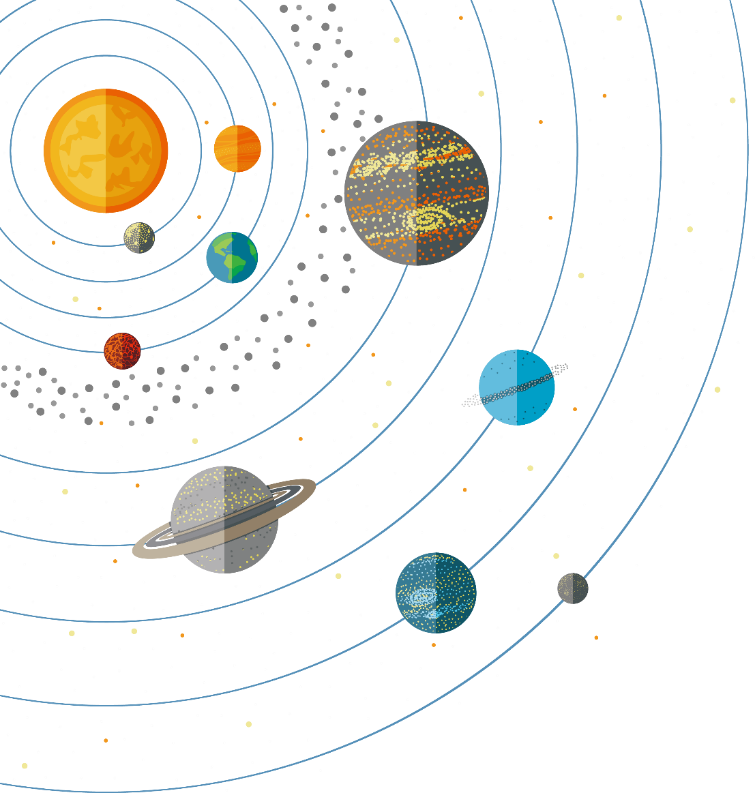 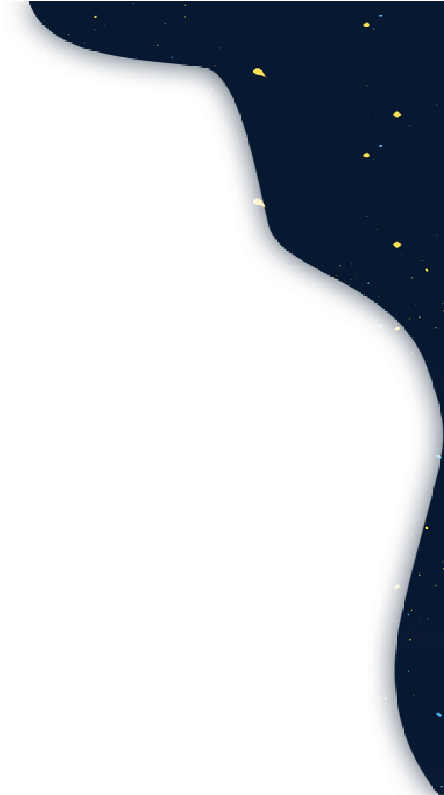 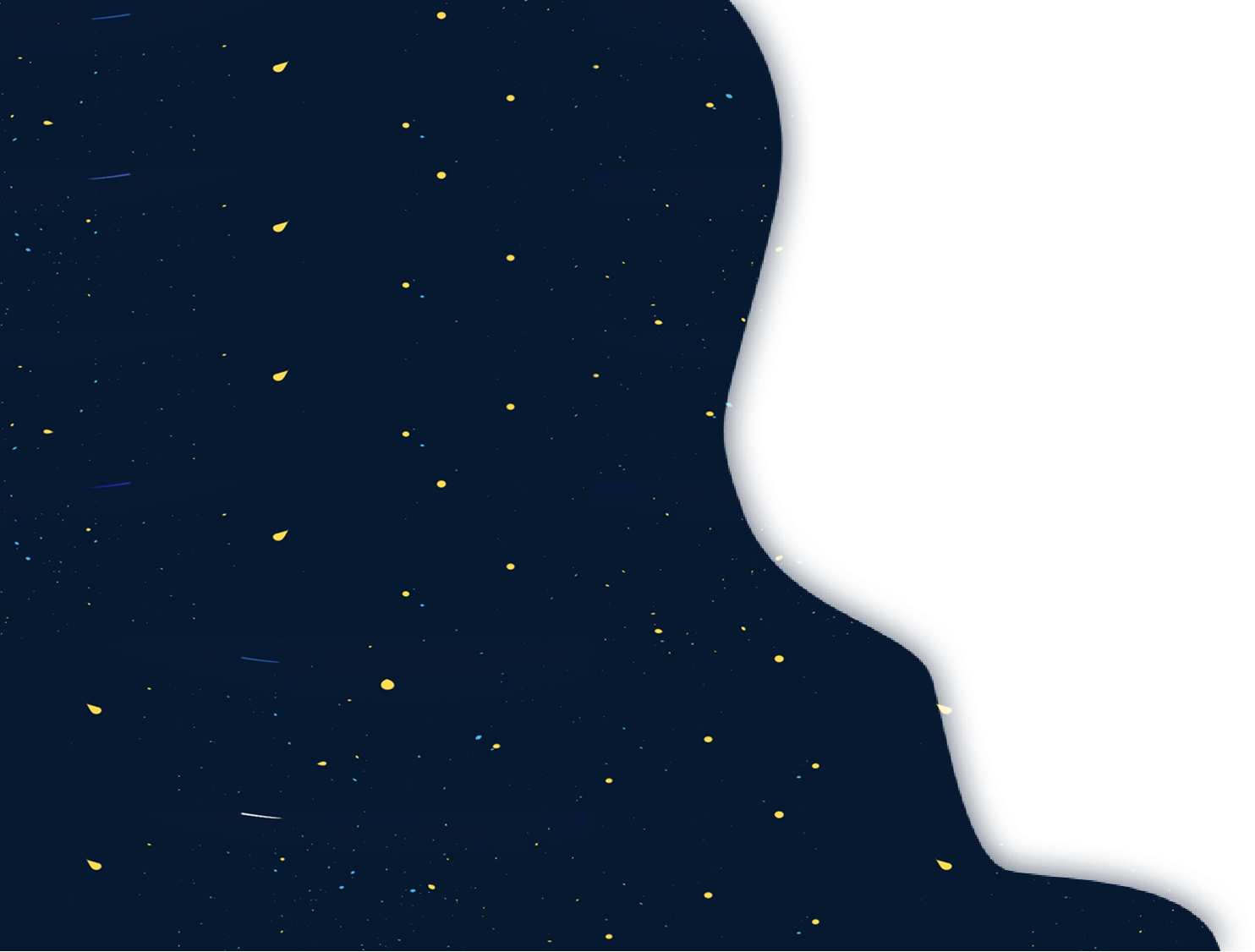 Toán
Luyện tập 
chung 
(trang 123)
Luyện tập
chung
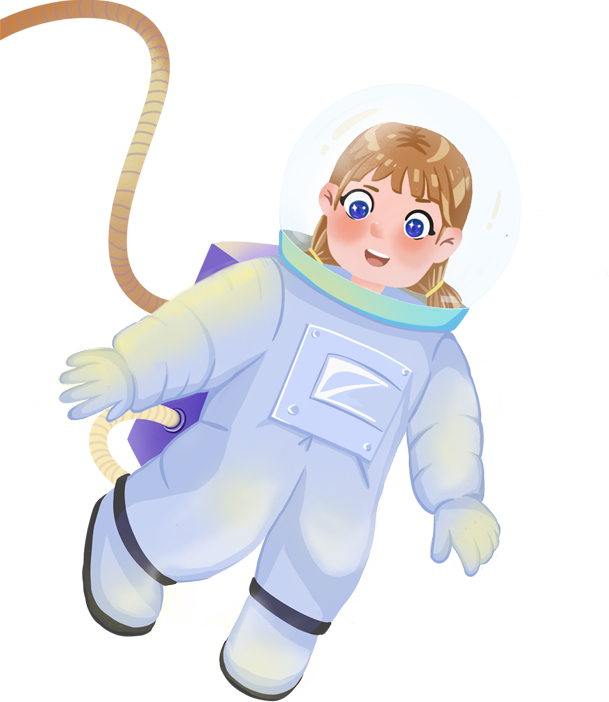 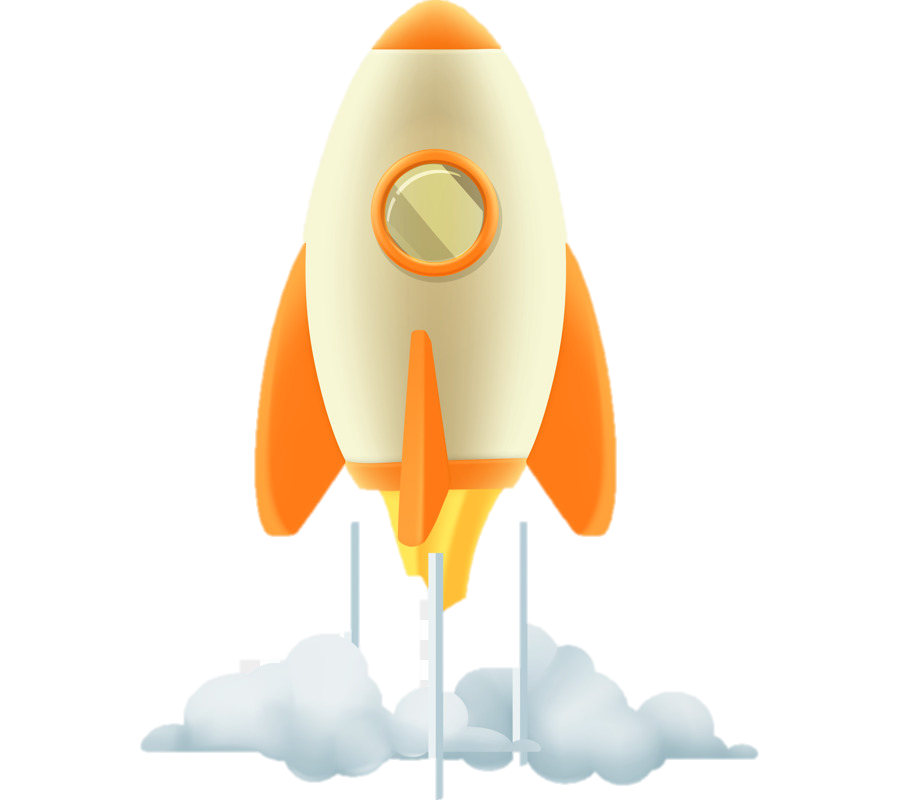 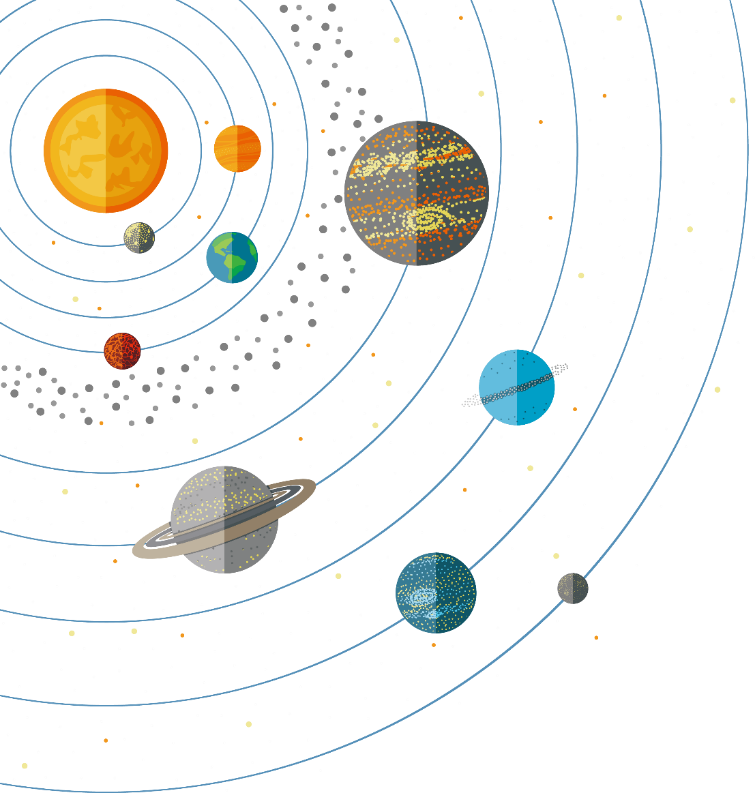 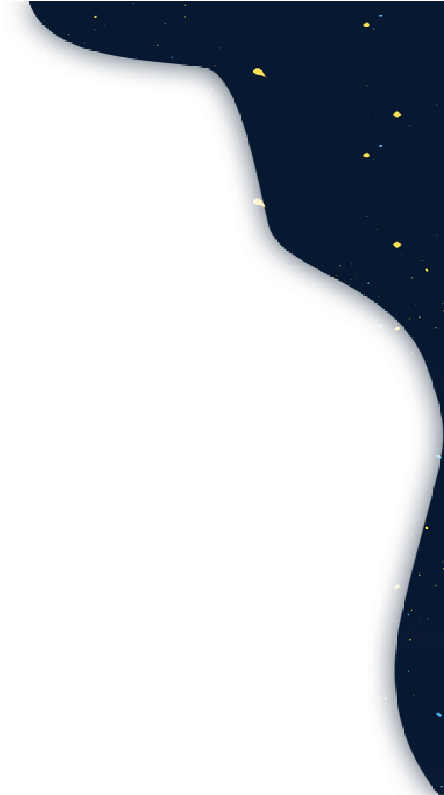 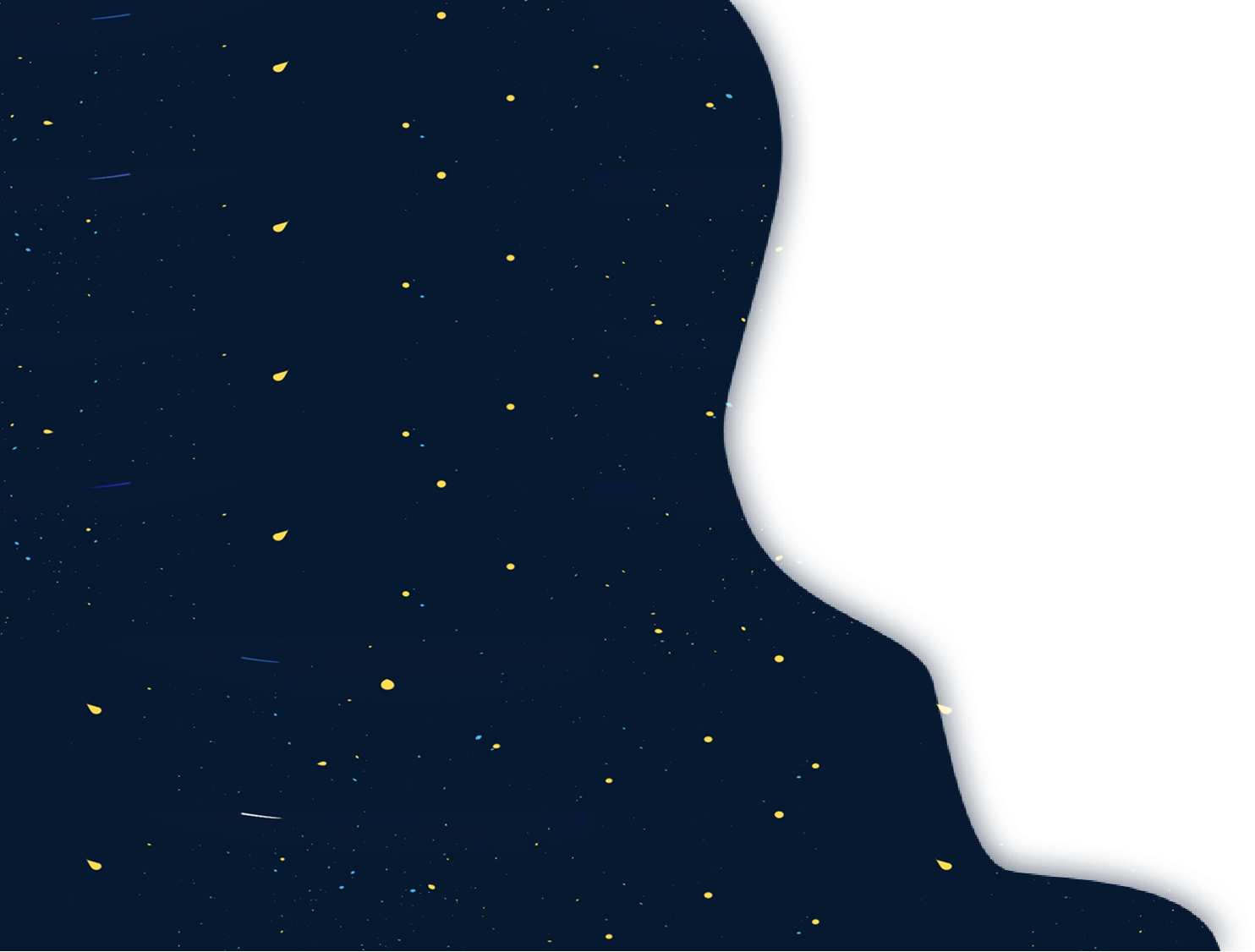 Chinh
phục
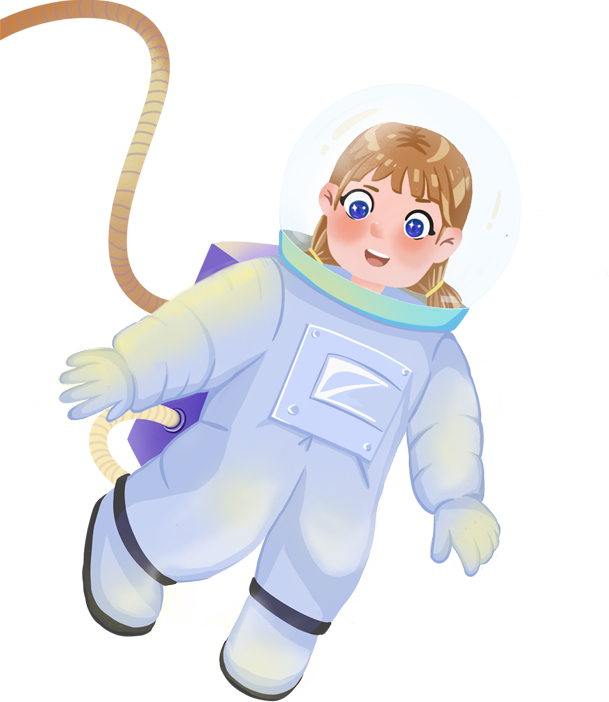 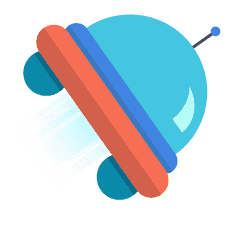 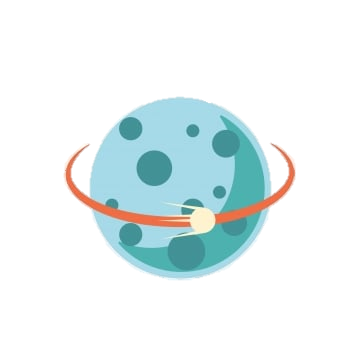 Sao
Thuỷ
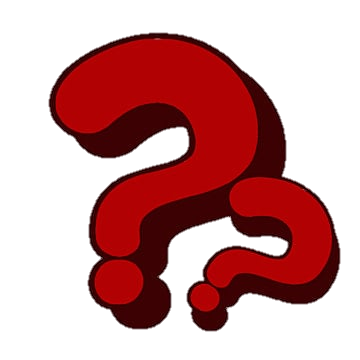 So sánh hai phân số cùng mẫu số
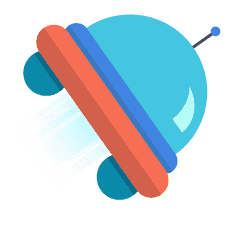 Phân số nào có tử số lớn hơn thì phân số đó lớn hơn
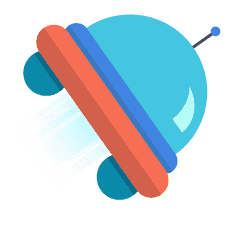 Phân số nào có tử số bé hơn thì phân số đó bé hơn
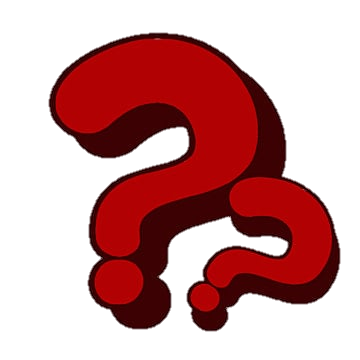 So sánh hai phân số cùng tử số
Phân số nào có mẫu số lớn hơn thì phân số đó bé hơn
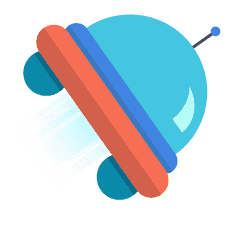 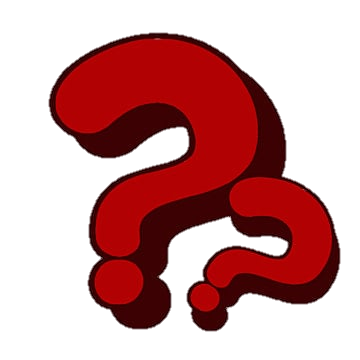 So sánh hai phân số khác mẫu số
Bước 1: Quy đồng hai phân số
Bước 2: So sánh các tử số của hai phân số mới
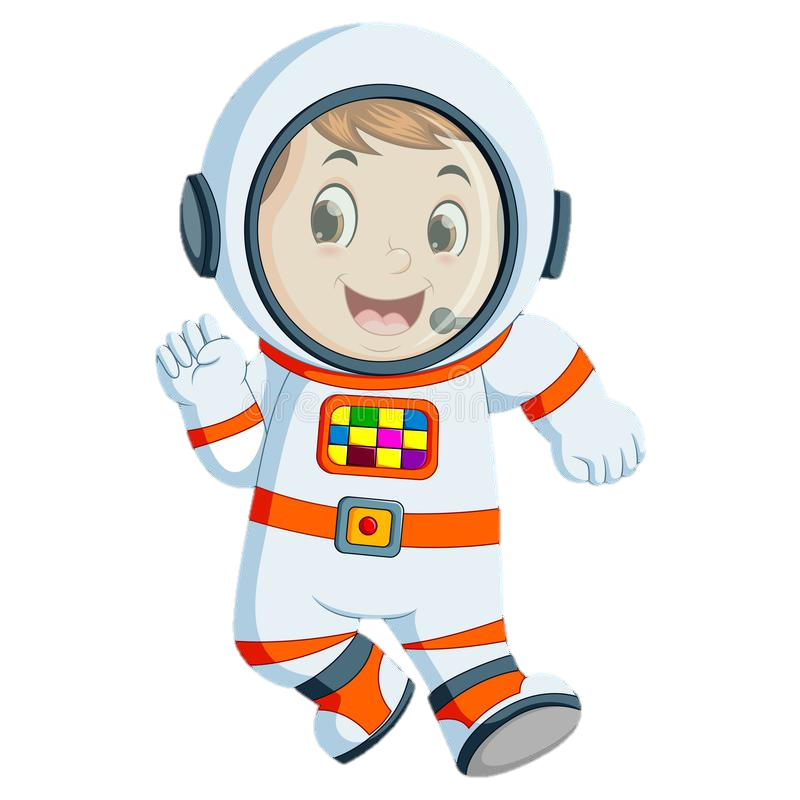 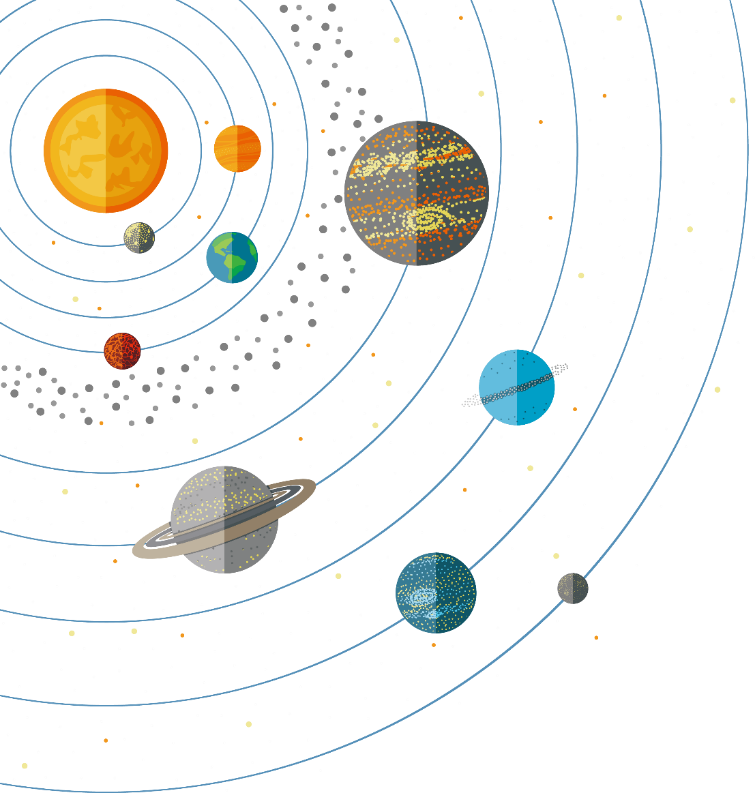 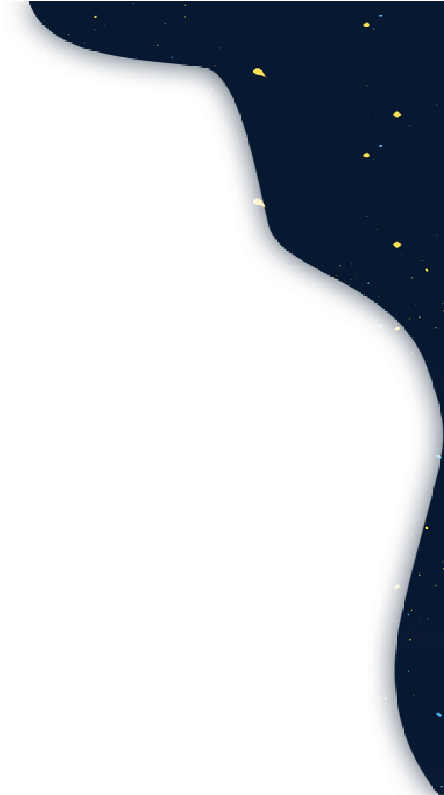 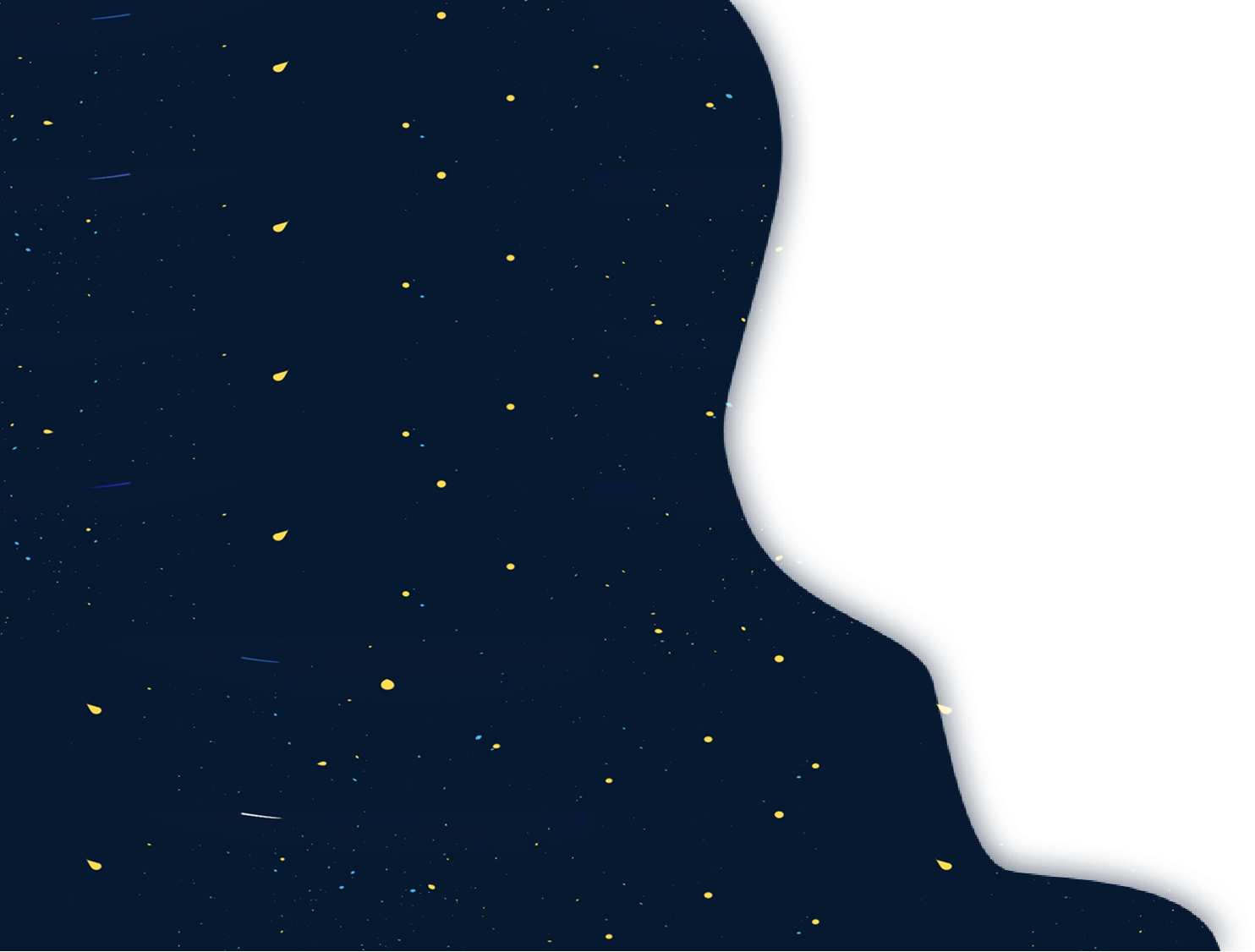 Chinh
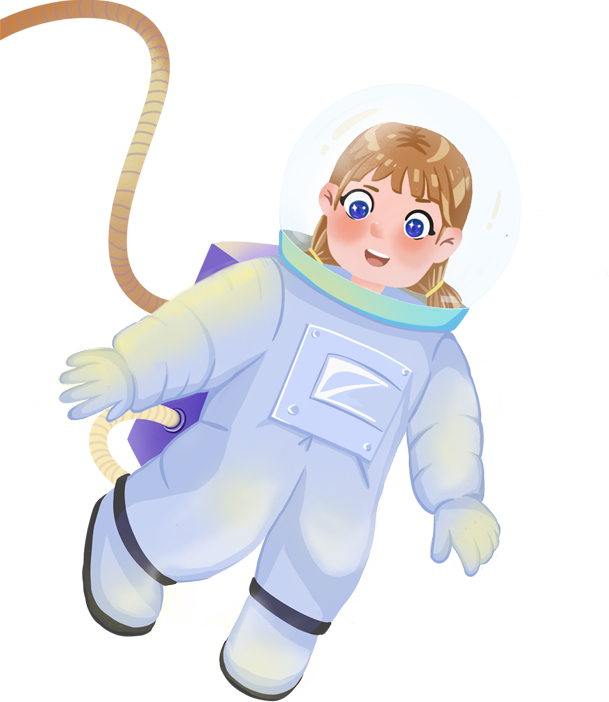 phục
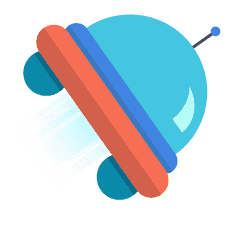 Sao
Kim
Bài 1:
>
<
<
<
<
=
=
<
>
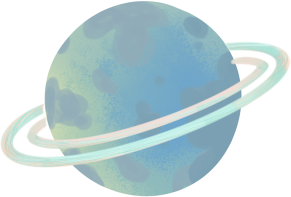 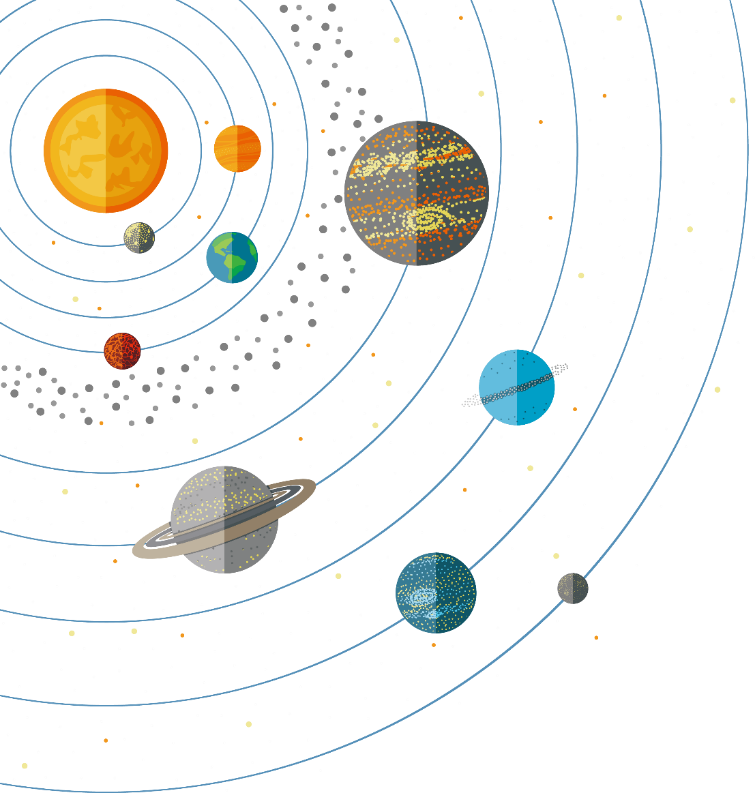 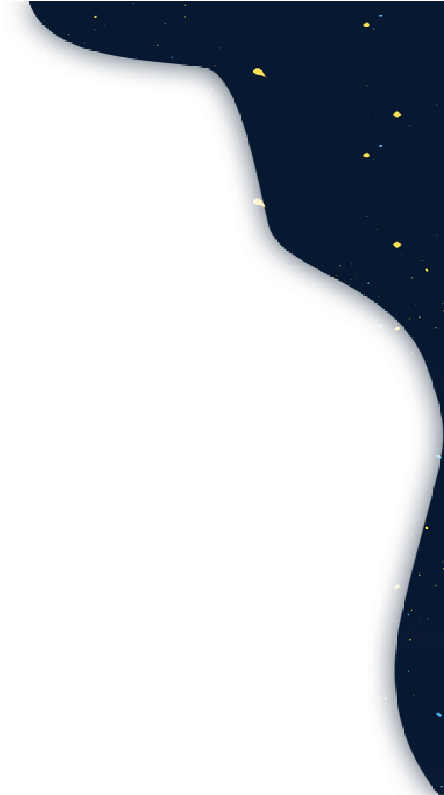 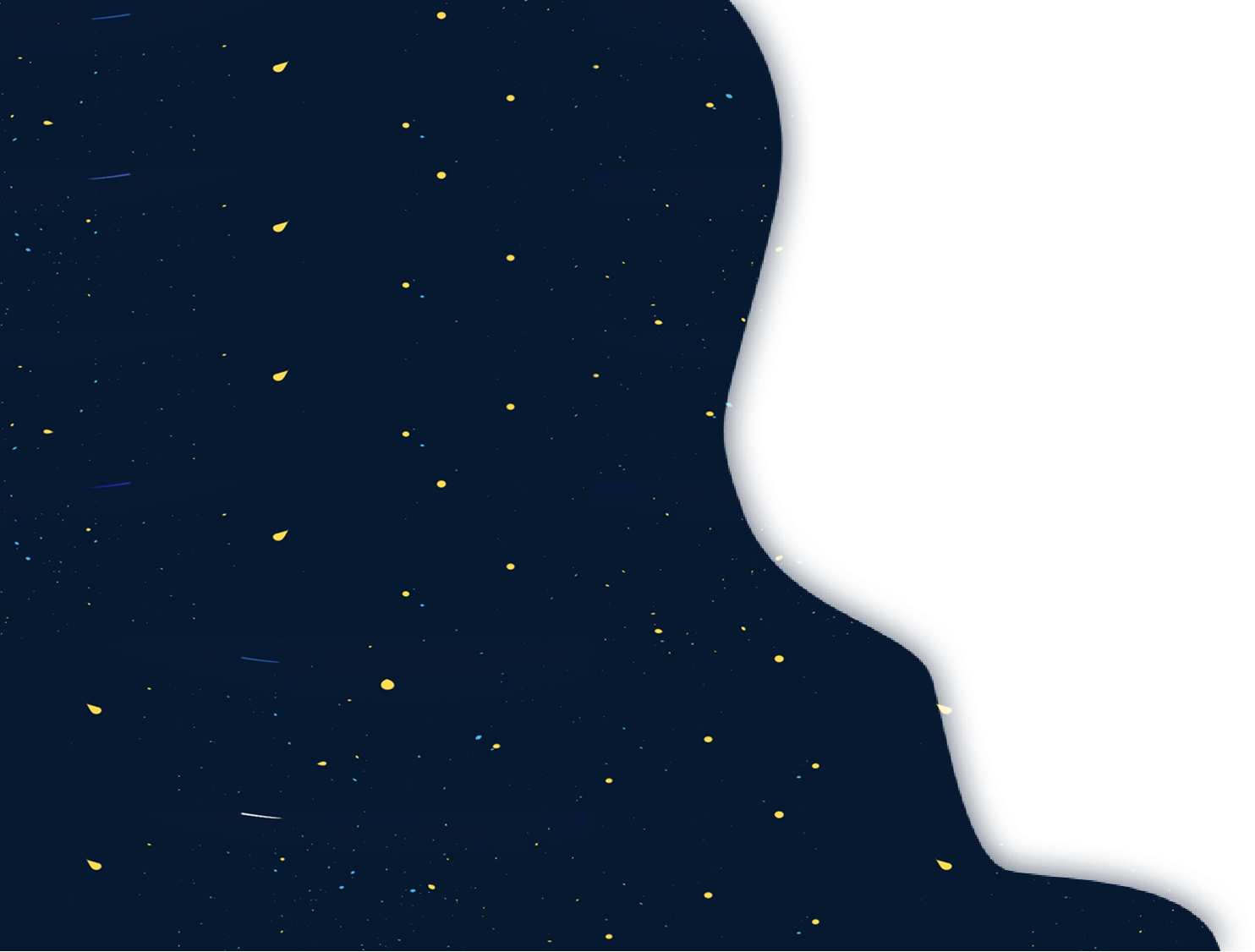 Chinh
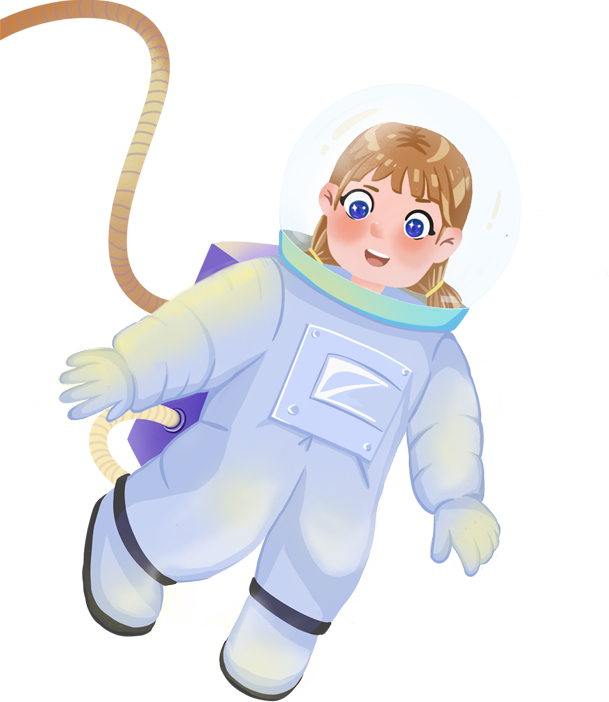 phục
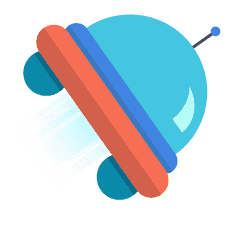 Trái
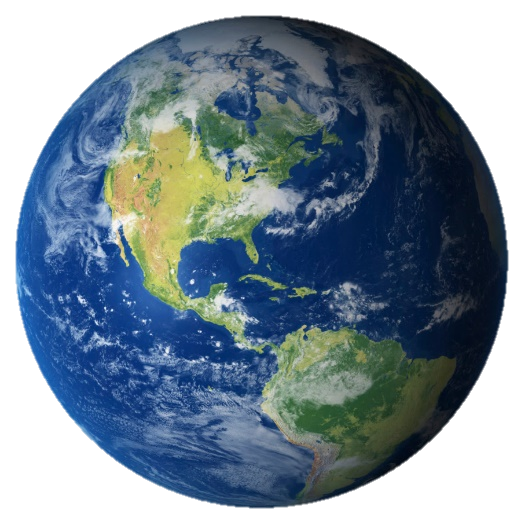 Đất
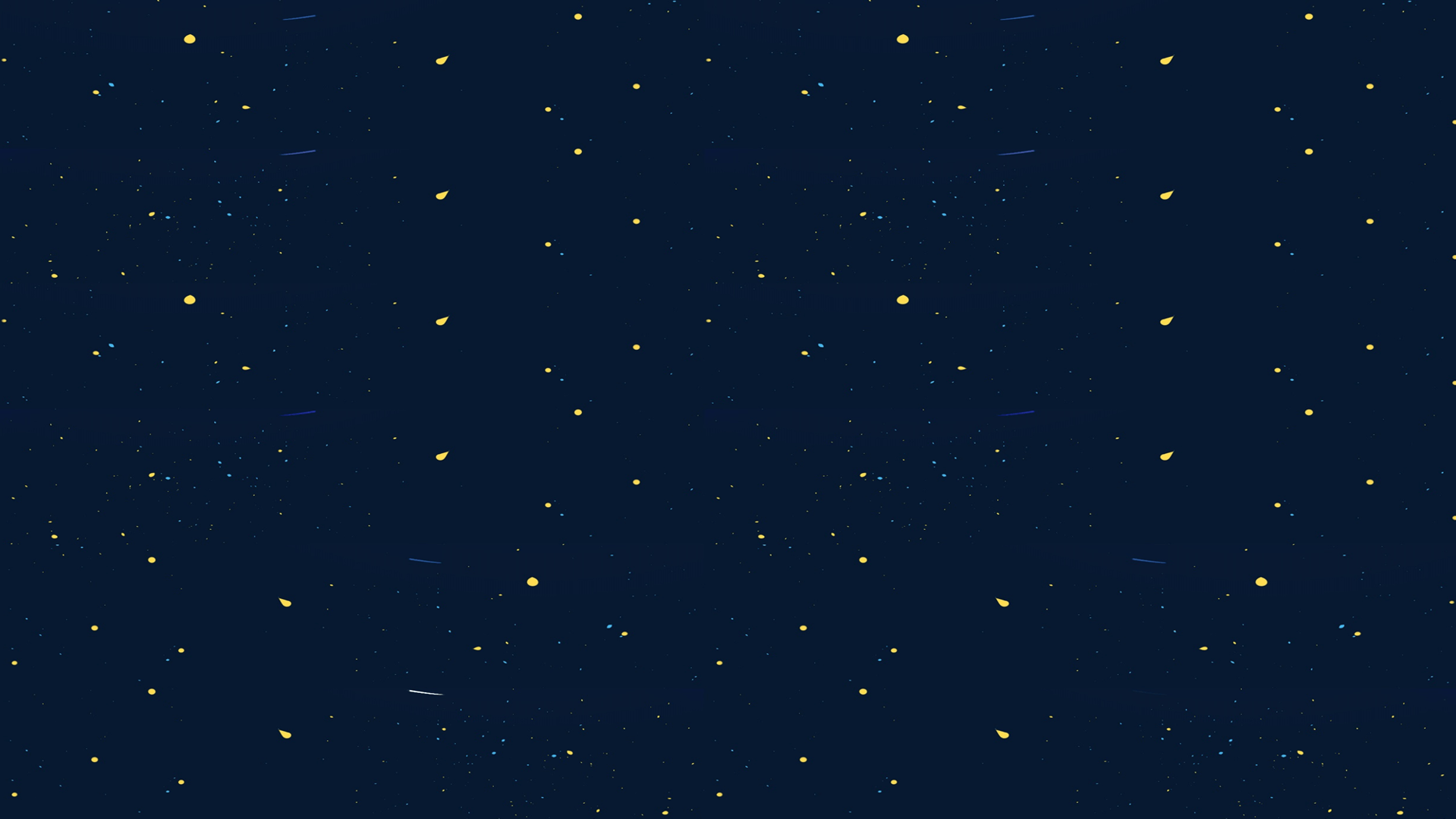 Bài 2: Với hai số tự nhiên 3 và 5, hãy viết:
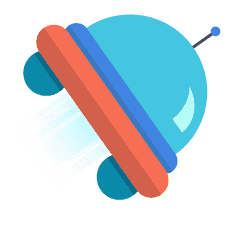 a. Phân số bé hơn 1:
(Phân số có tử số bé hơn mẫu số)
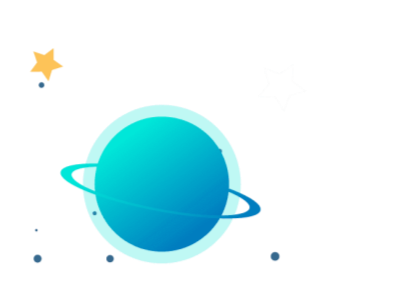 b. Phân số lớn hơn 1:
(Phân số có tử số lớn hơn mẫu số)
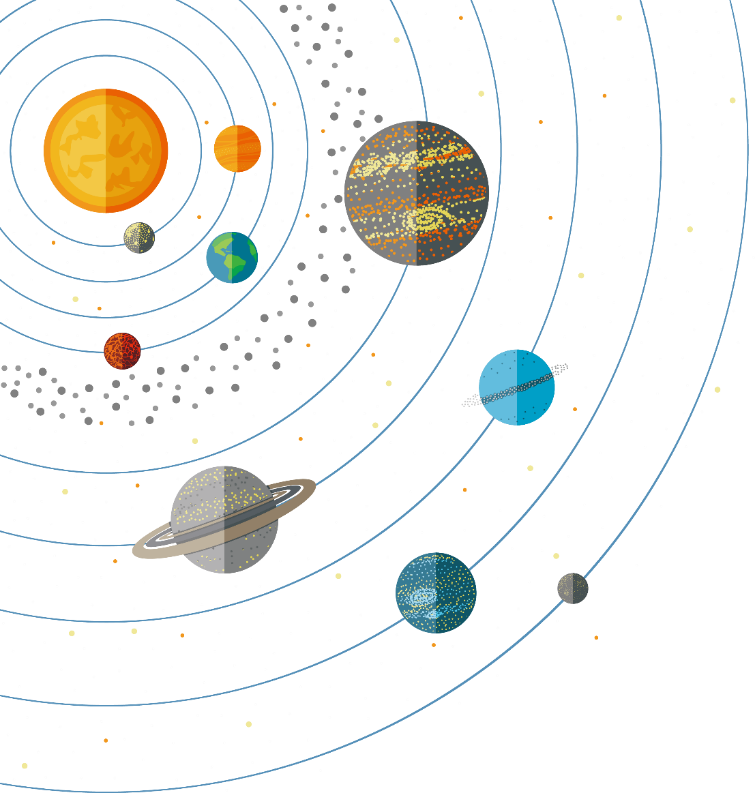 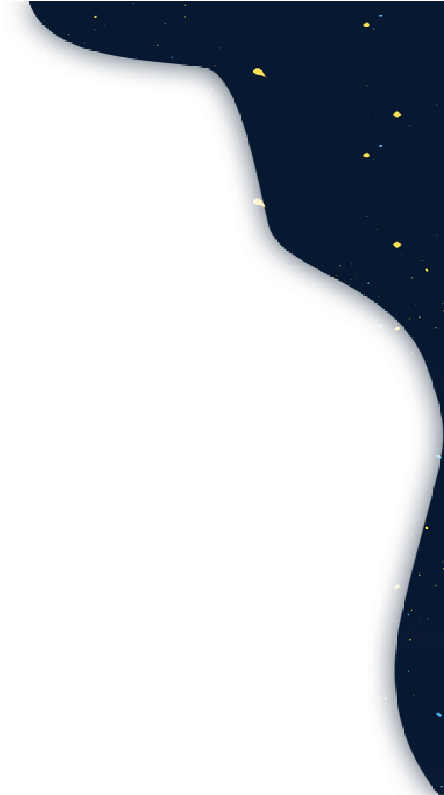 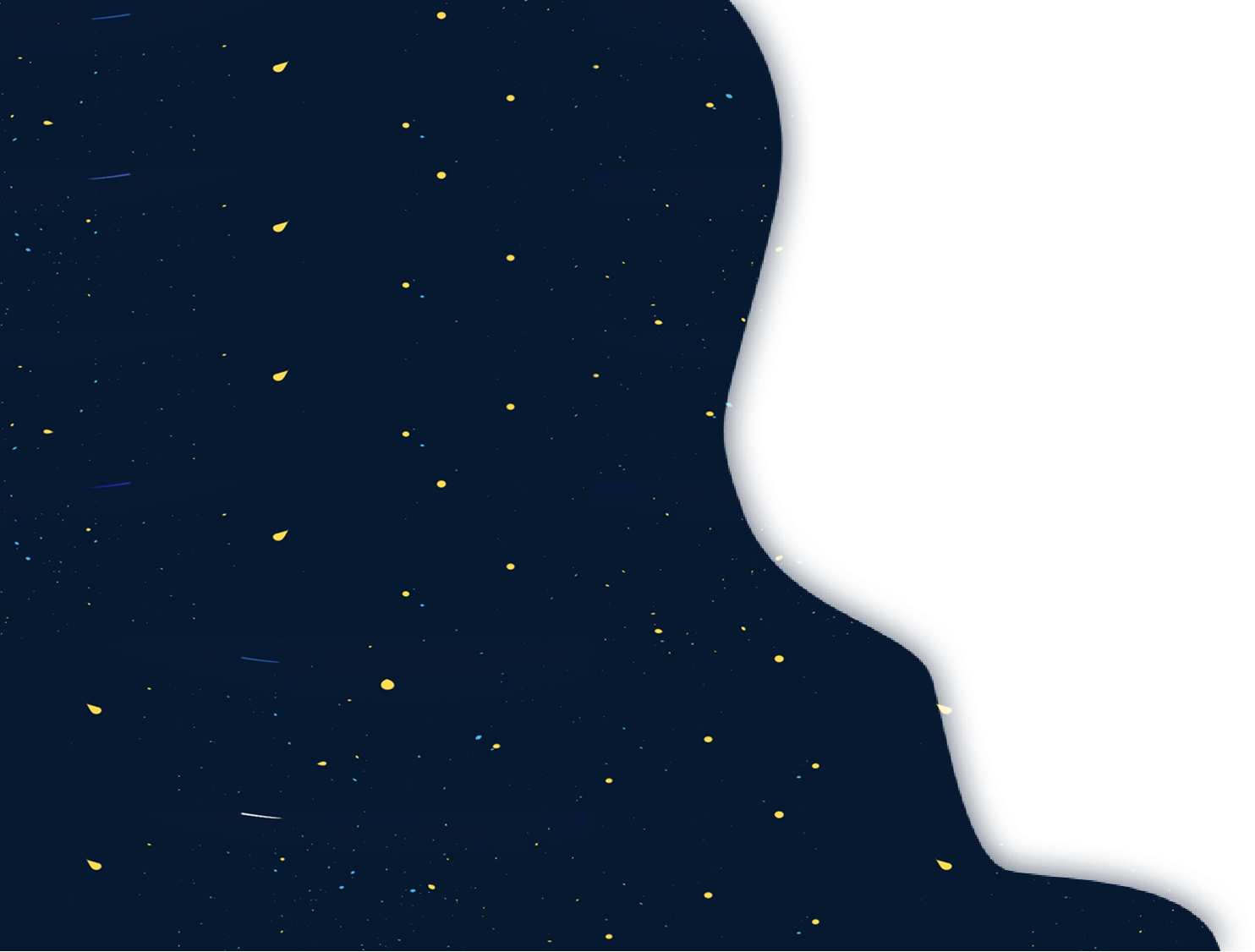 Chinh
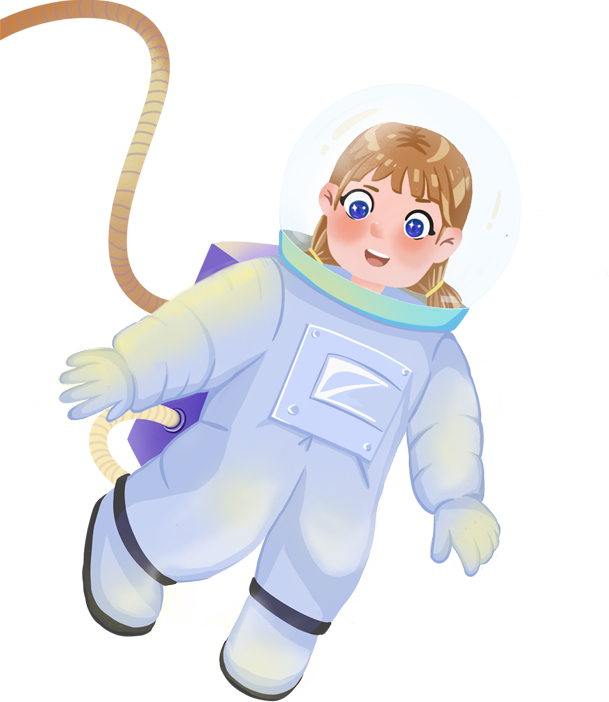 phục
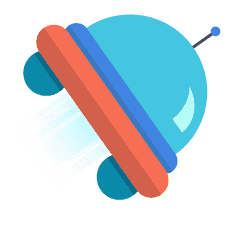 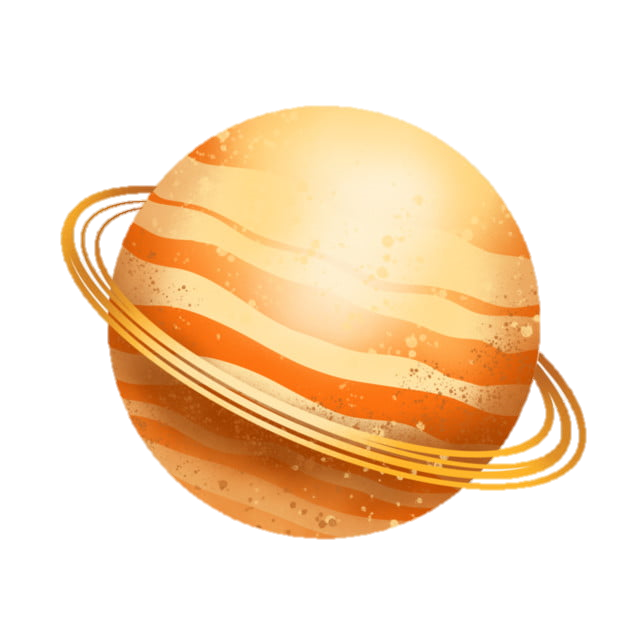 Sao
Hoả
Bài 1: Tìm chữ số thích hợp để viết vào chỗ trống sao cho:
a. 75      chia hết cho 2 nhưng không chia hết cho 5
c. 75      chia hết cho 9
Số vừa tìm được có chia hết cho 2 và 3 không?
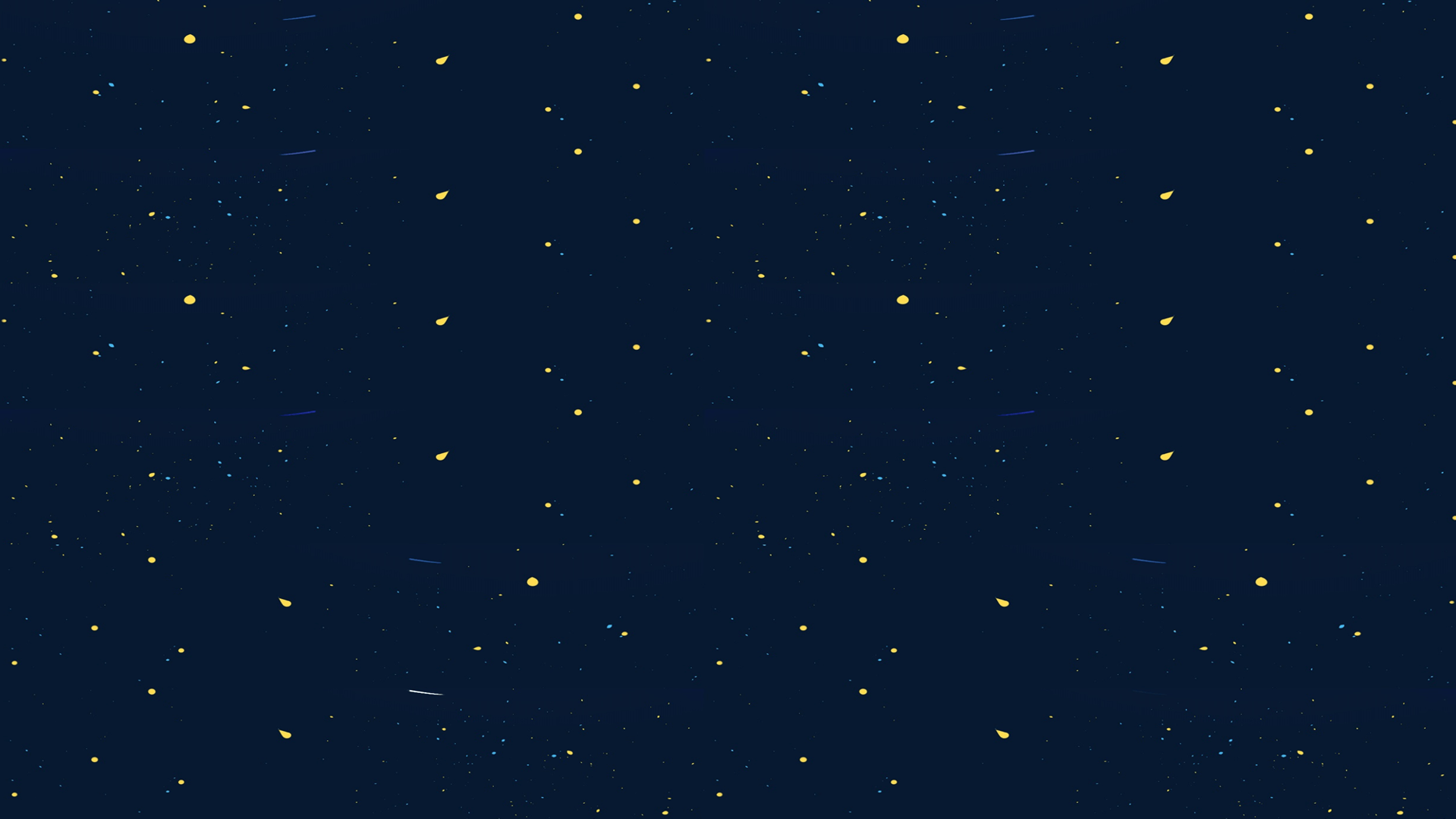 Số có chữ số tận cùng là 0; 2; 4; 6; 8 thì chia hết cho 2
Số có chữ số tận cùng là 0 hoặc 5 thì chia hết cho 5
Số có tổng các chữ số chia hết cho 3 thì chia hết cho 3
Số có tổng các chữ số chia hết cho 9 thì chia hết cho 9
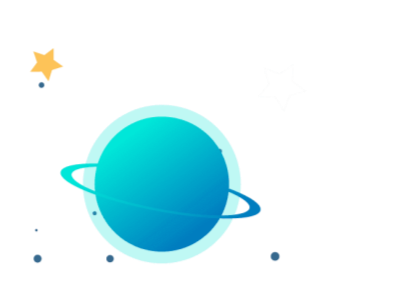 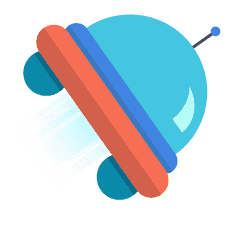 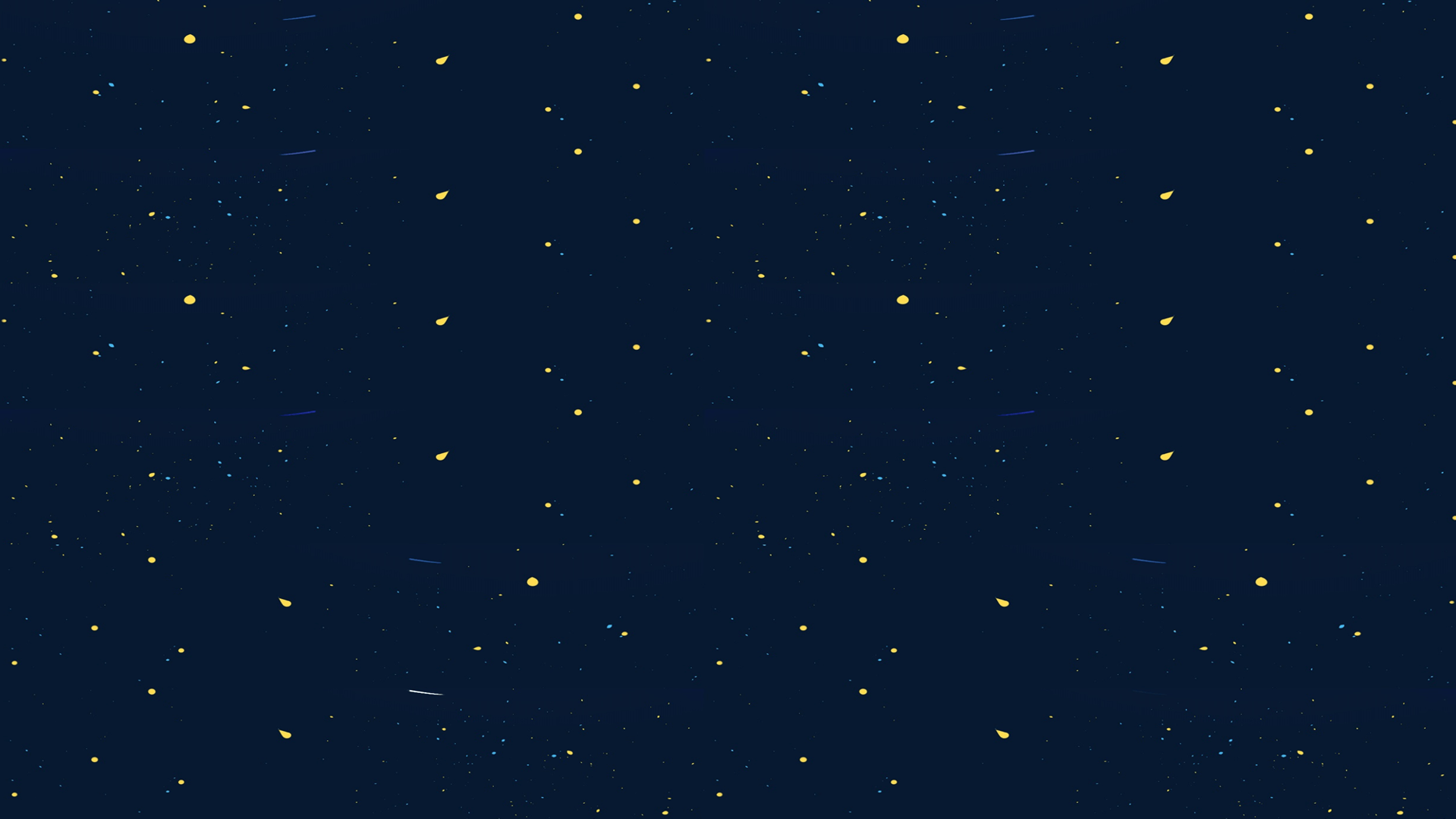 Bài 2: Tìm chữ số thích hợp để viết vào chỗ trống sao cho:
a. 7 5 2   chia hết cho 2 nhưng không chia hết cho 5
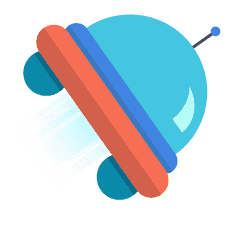 c. 7 5 6    chia hết cho 9
Số vừa tìm được có chia hết cho 2 và 3 không?
Số vừa tìm được chia hết 
cho cả 3 và 2
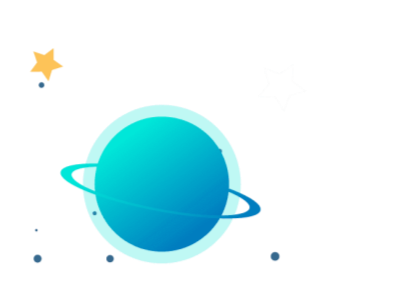 7 5 2   chia hết cho 2 nhưng không chia hết cho 5
Câu này HS có đáp án 4;6;8 vẫn chấp nhận đúng.
[Speaker Notes: Câu a: 752; 754; 756; 758 đều được trừ 750]
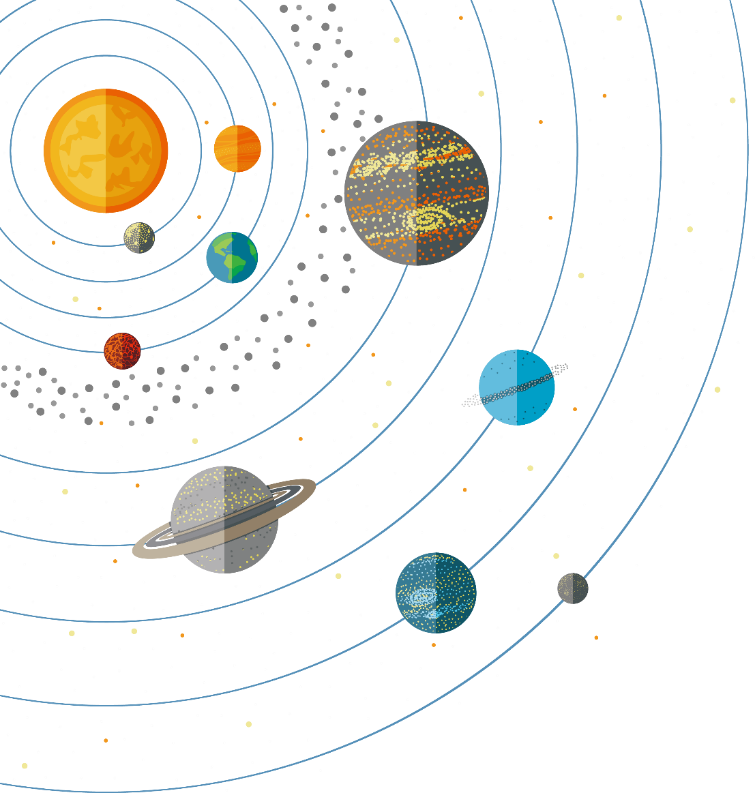 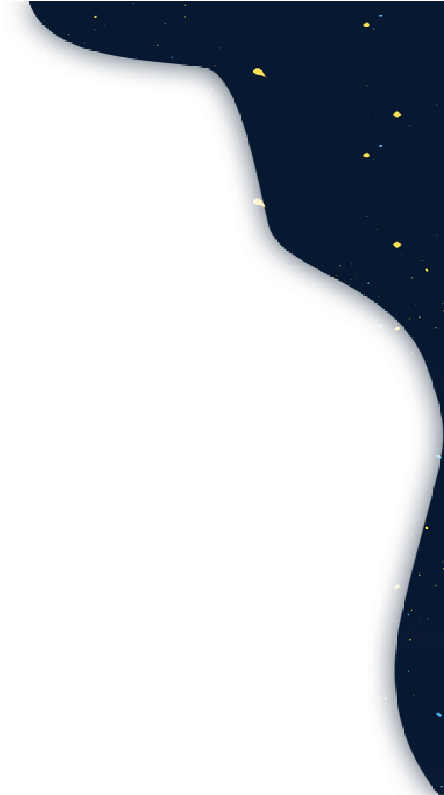 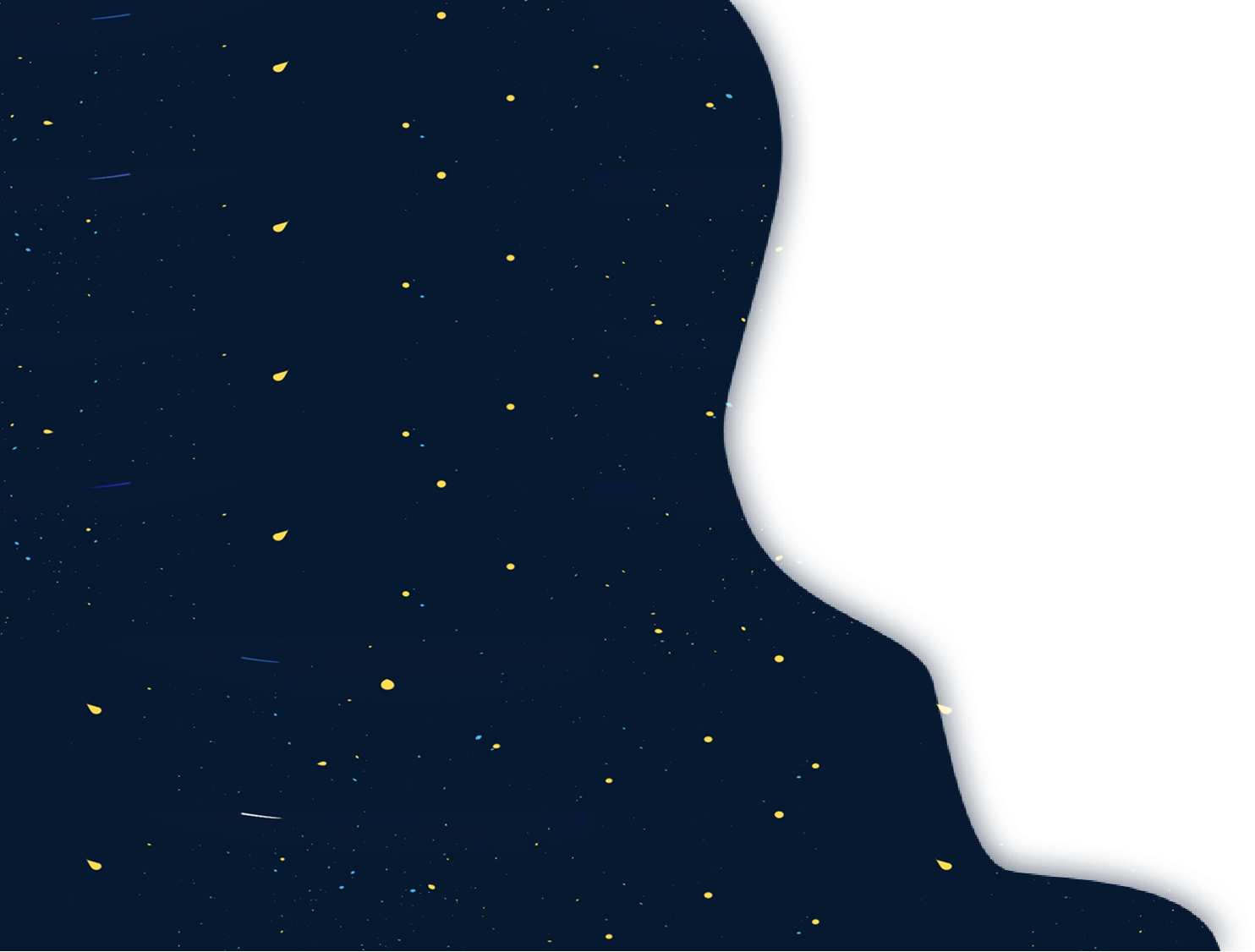 Chinh
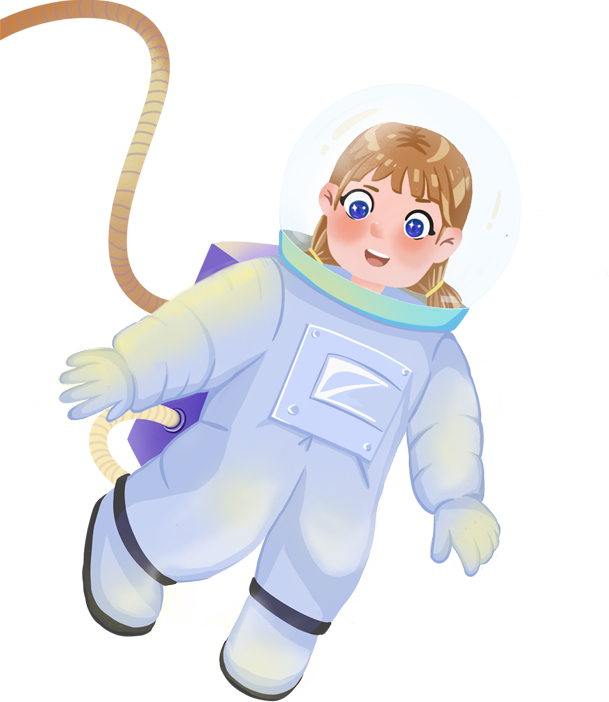 phục
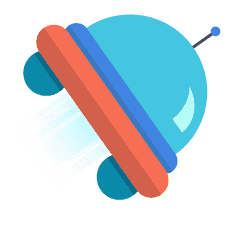 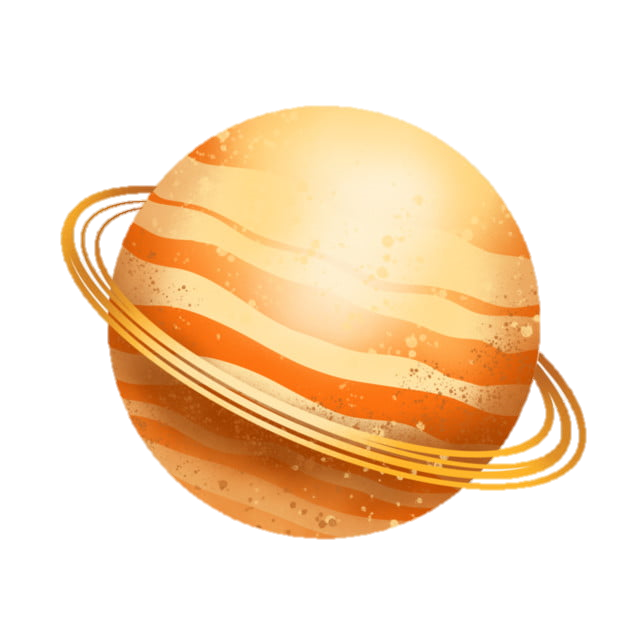 Sao
Mộc
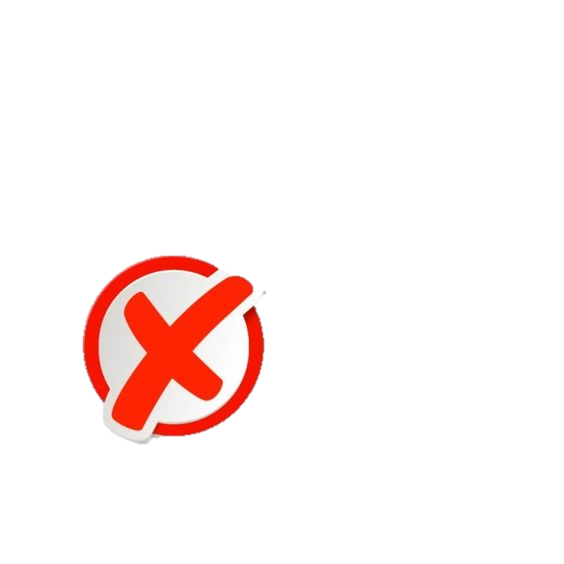 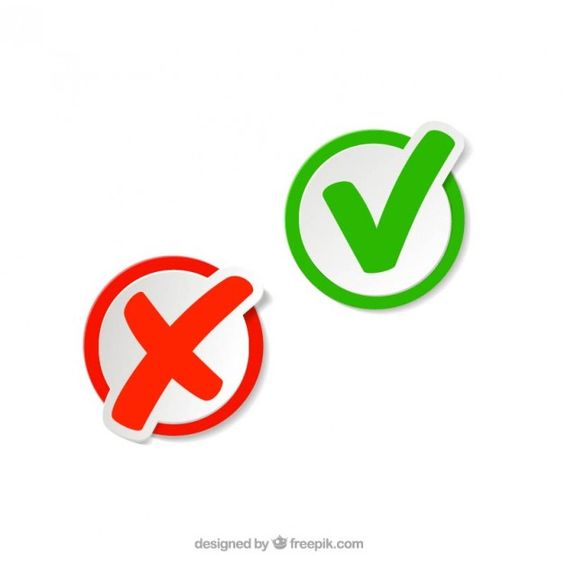 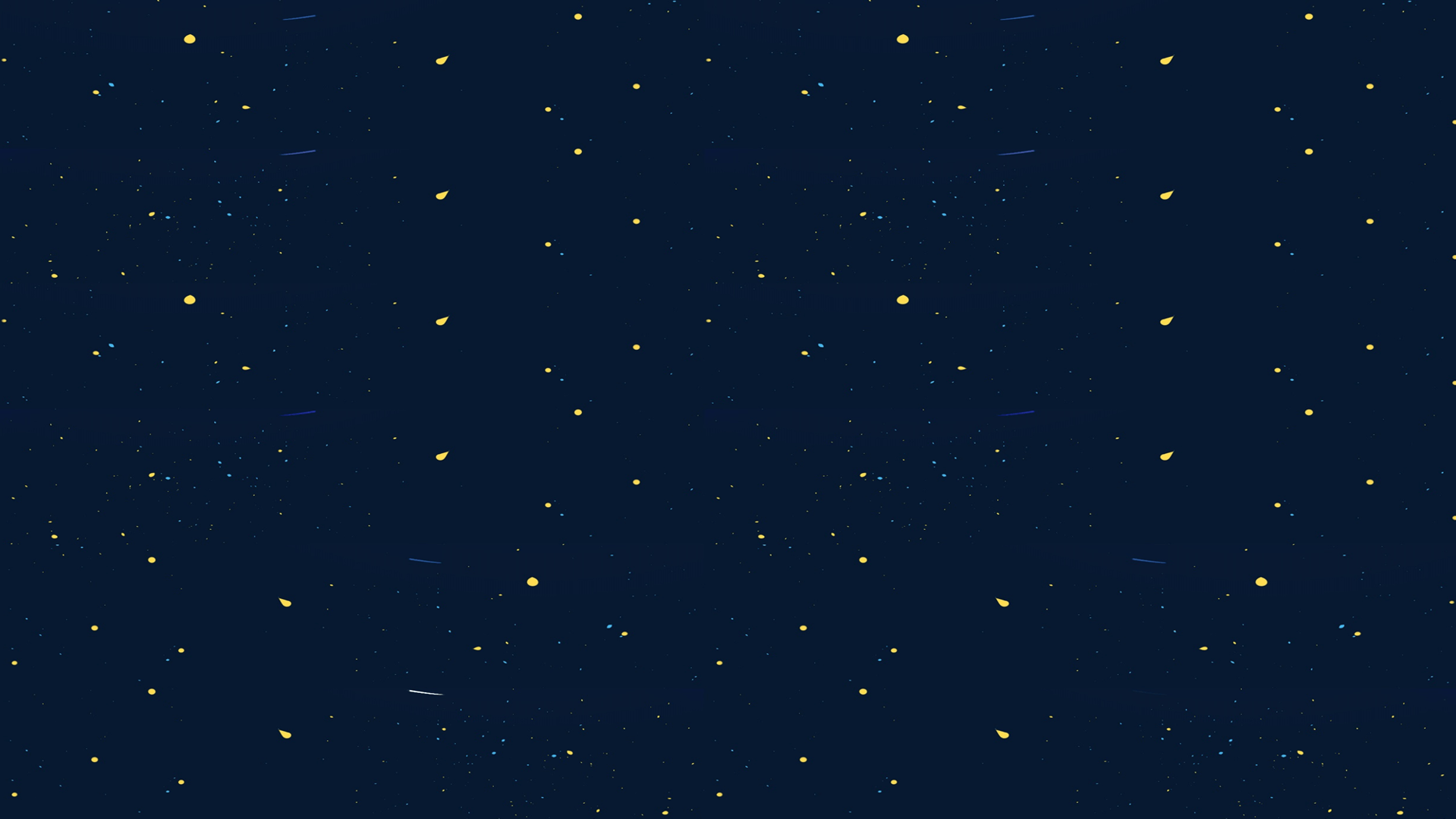 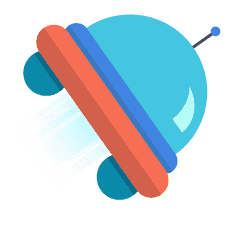 <
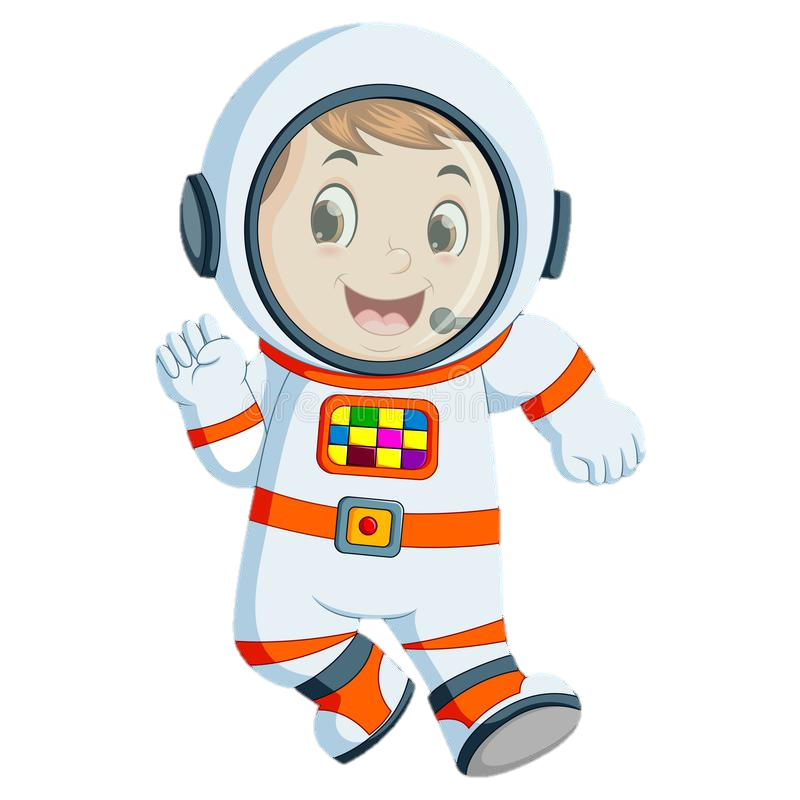 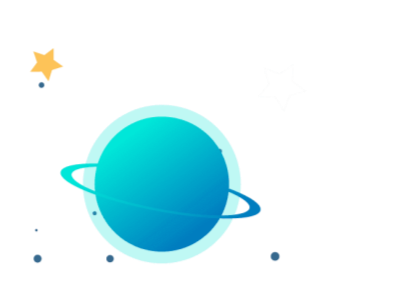 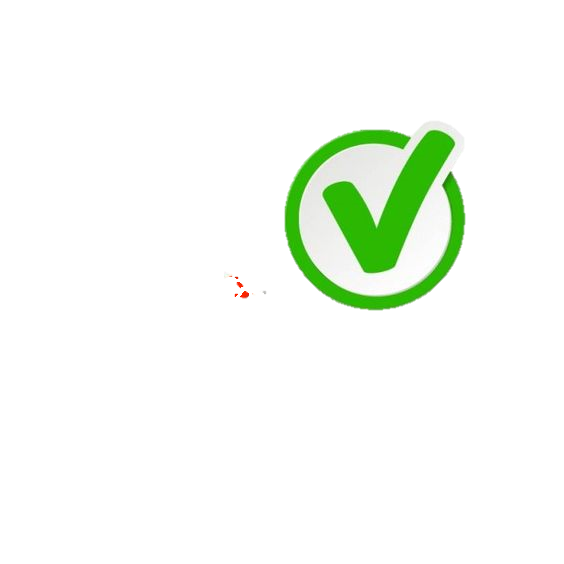 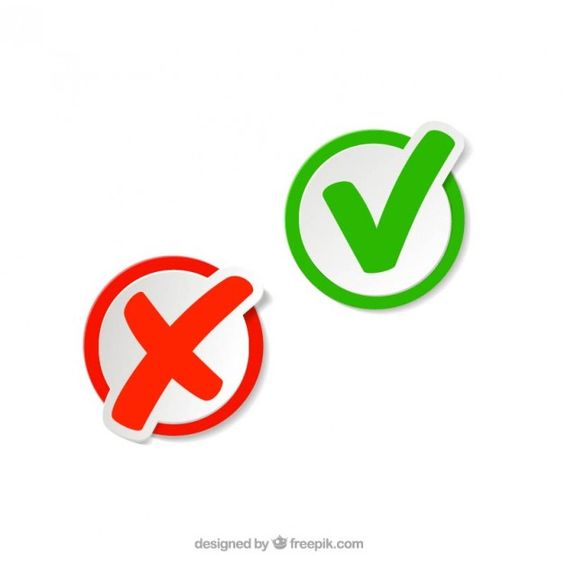 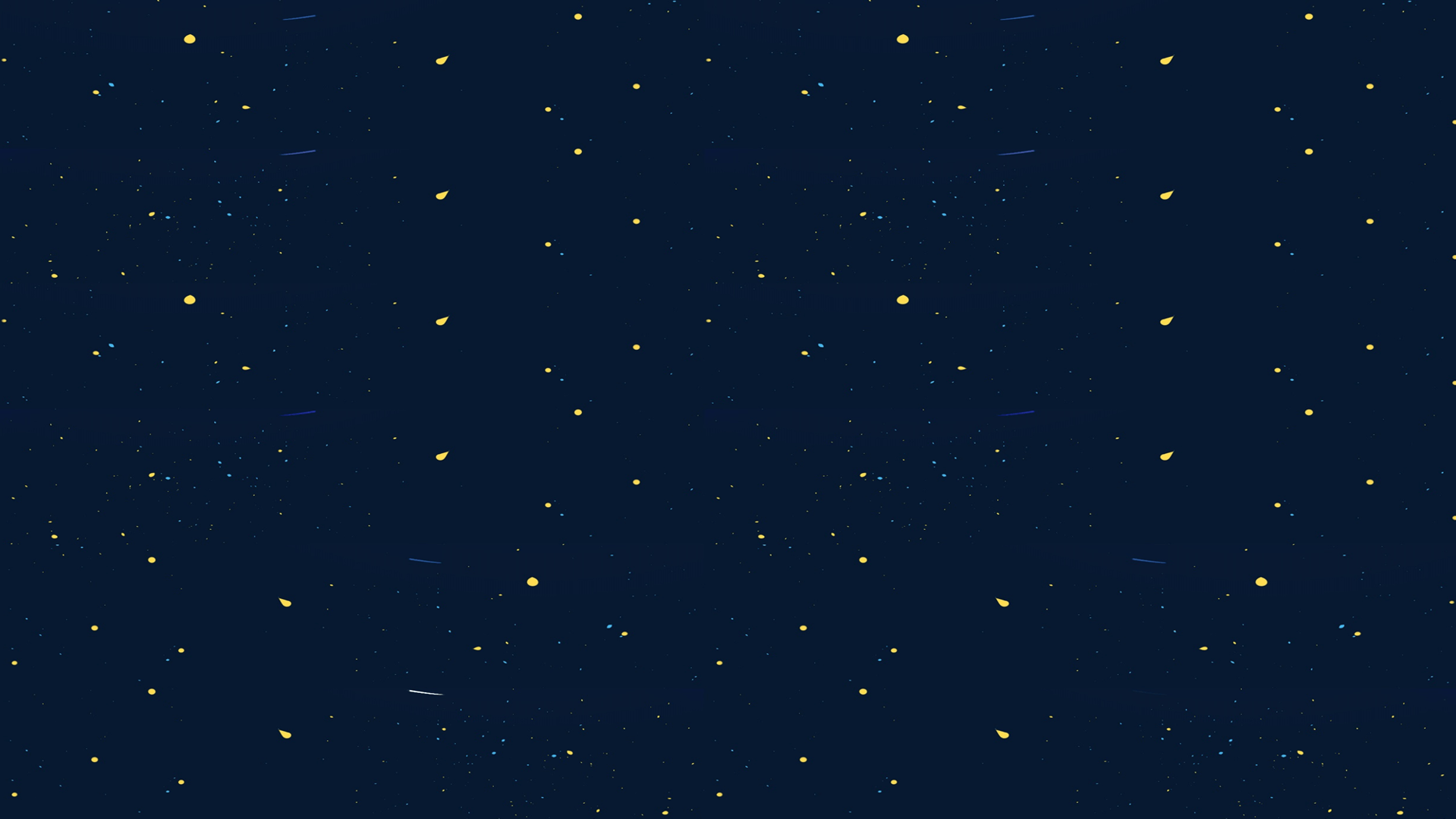 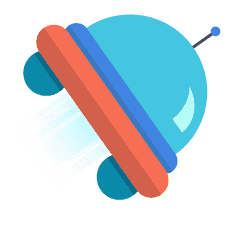 =
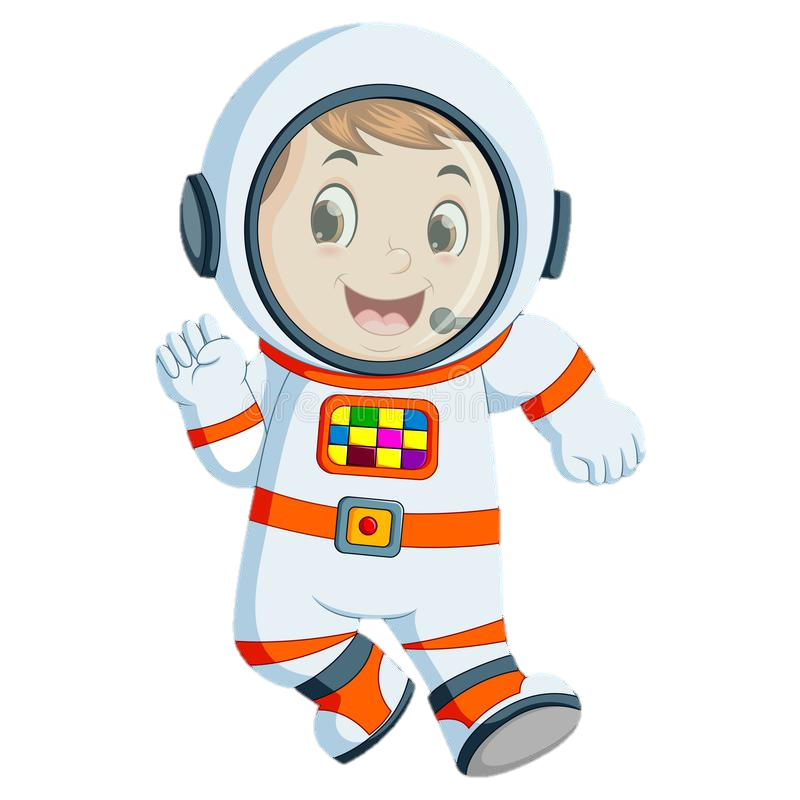 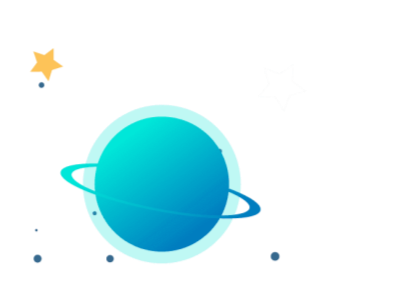 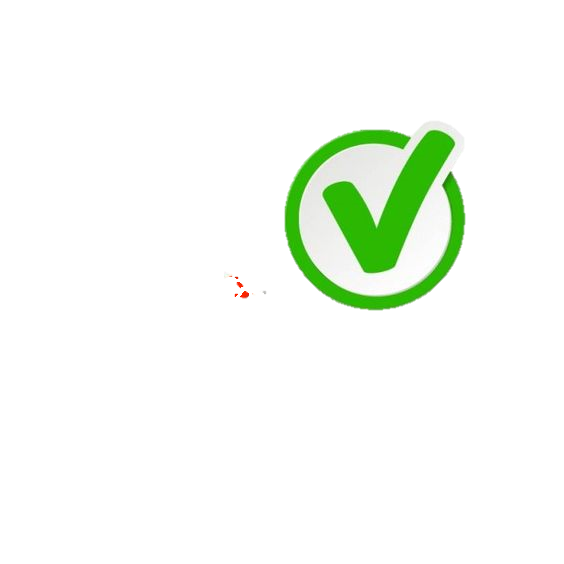 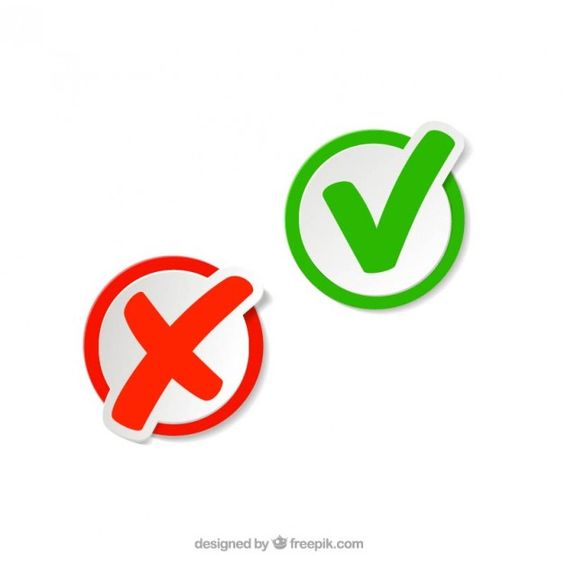 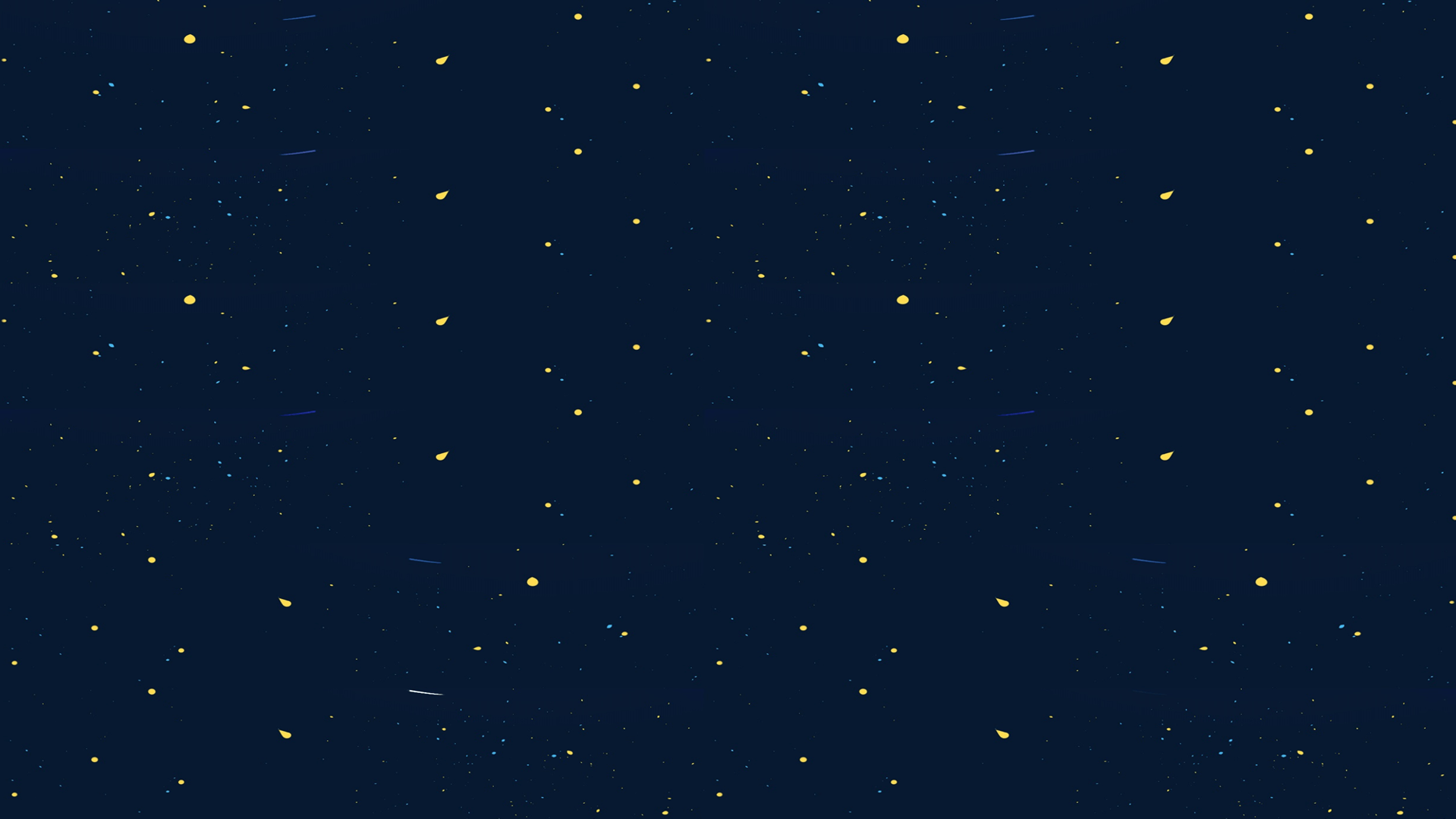 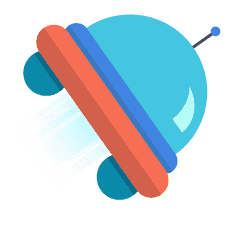 >
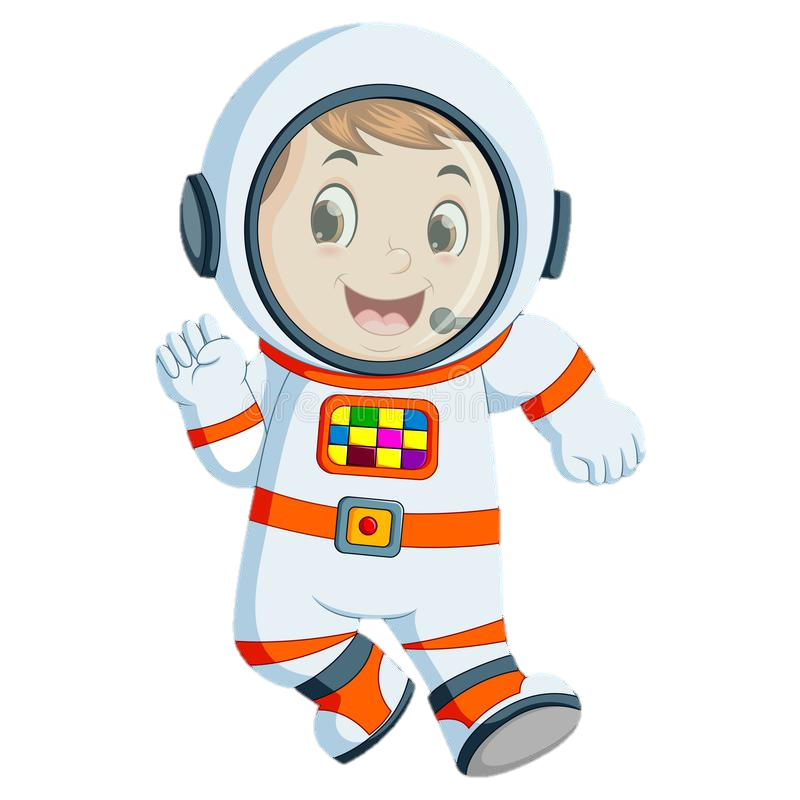 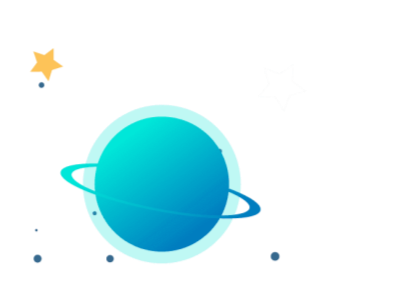 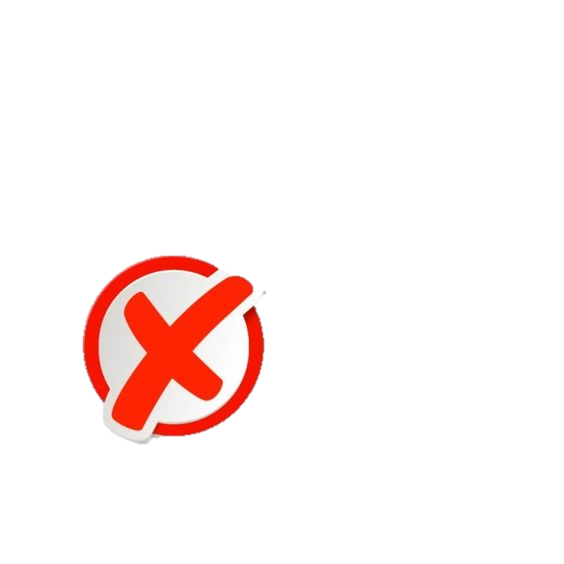 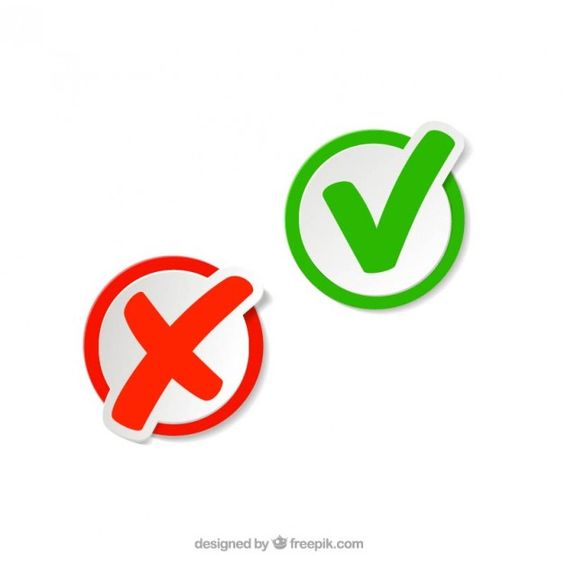 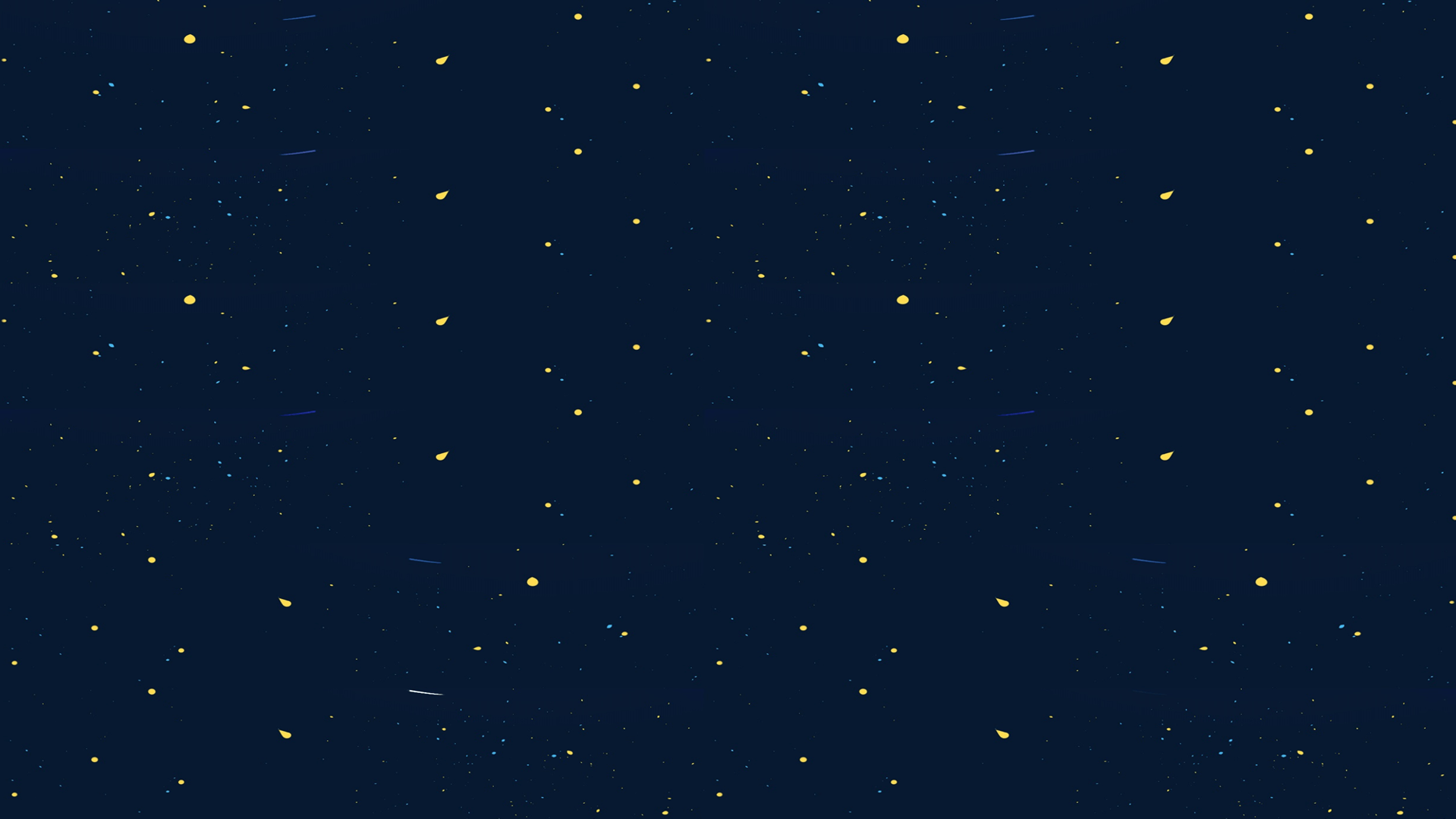 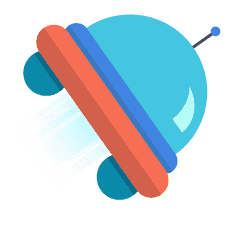 <
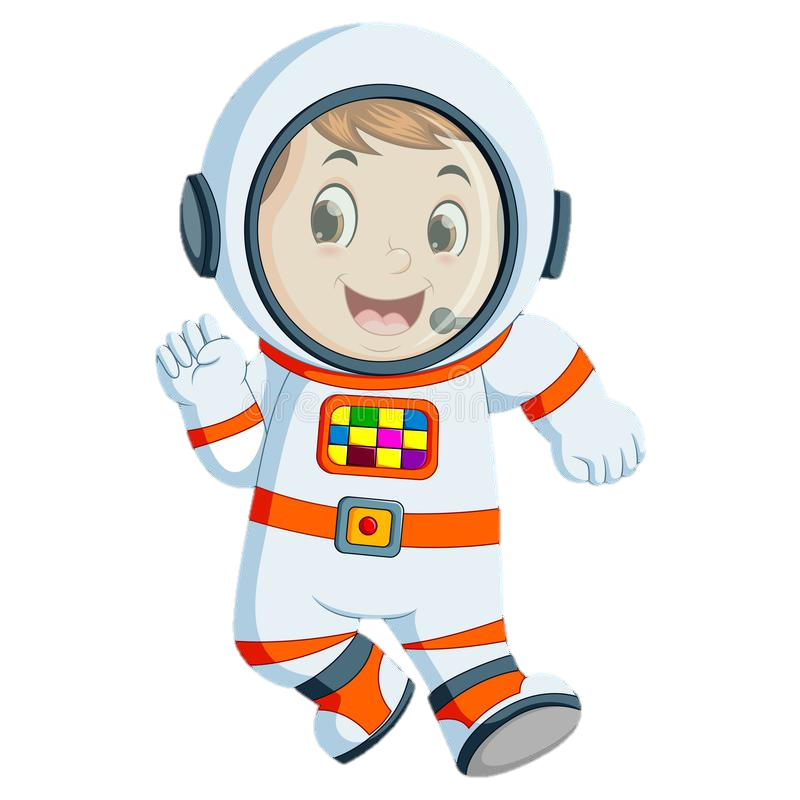 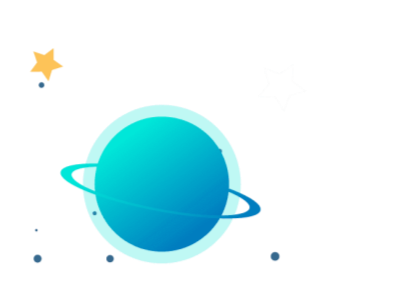 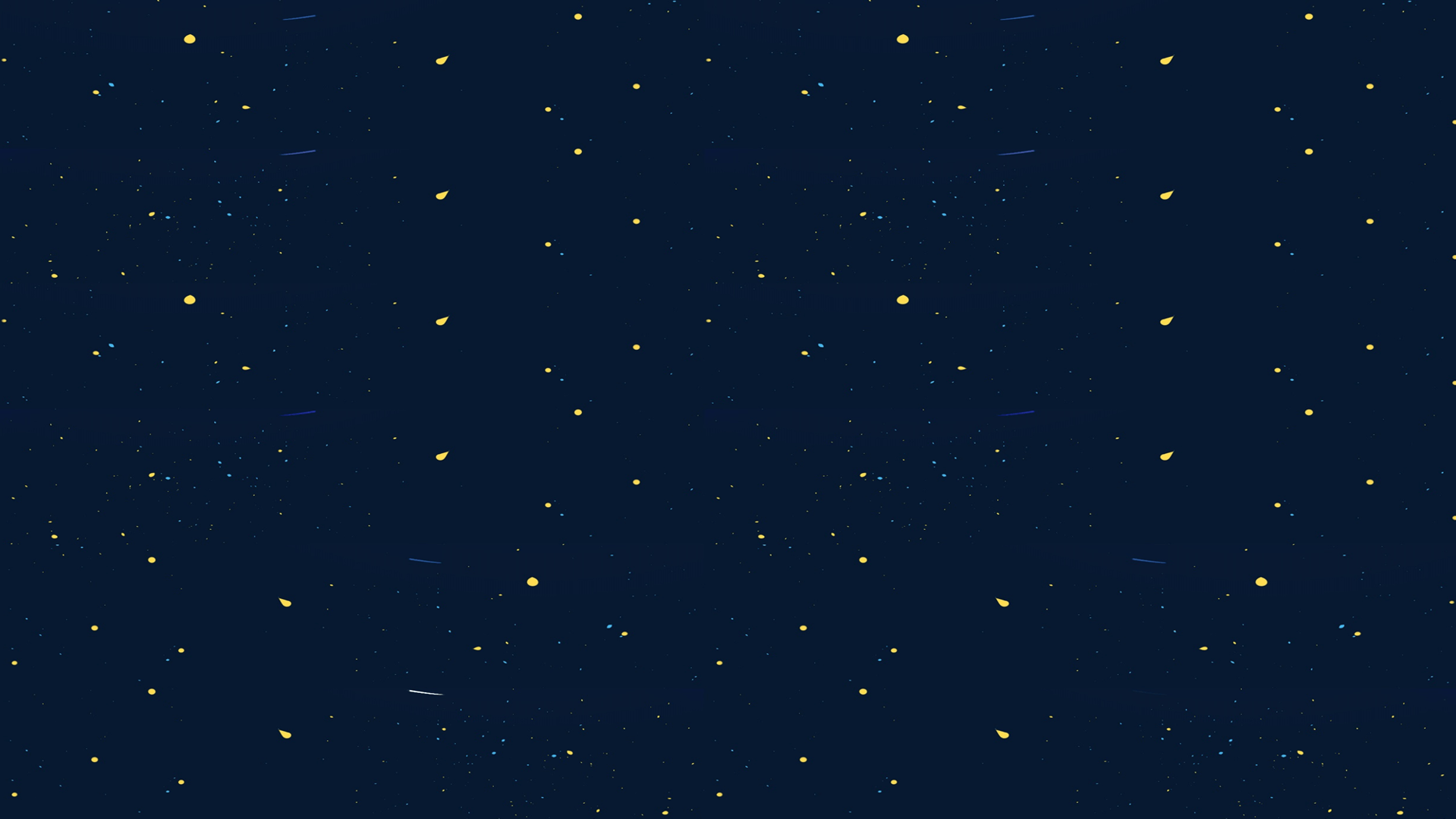 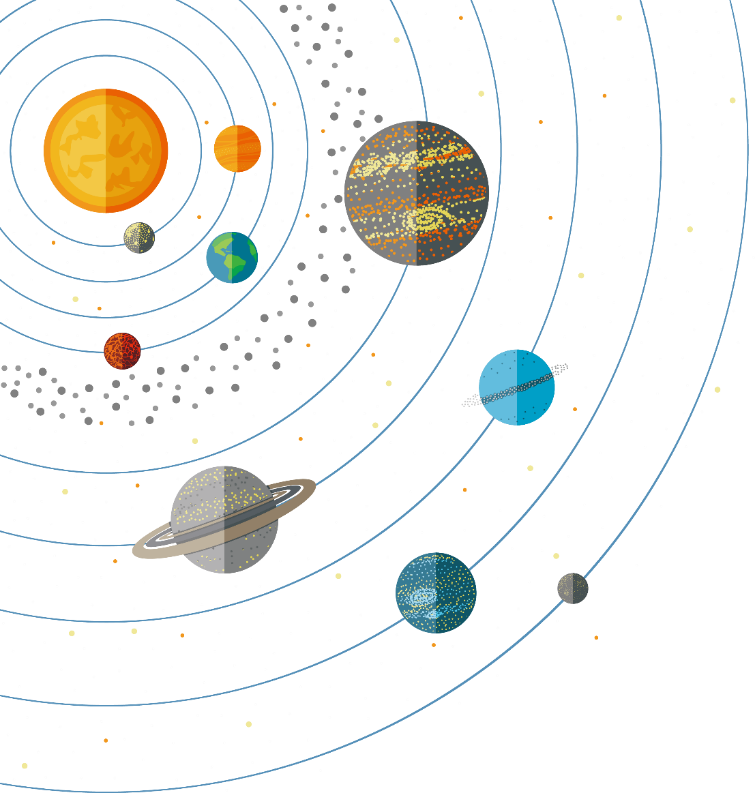 Chúc các em
học tốt
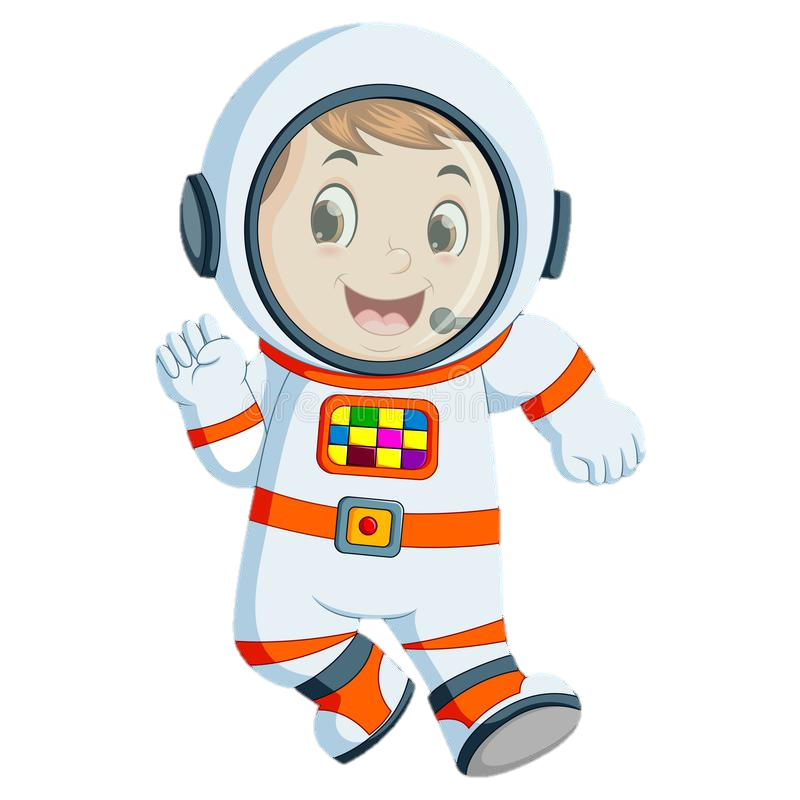 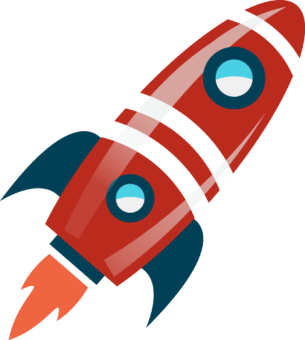